Lets Get Started!FinancialWellness.realtor
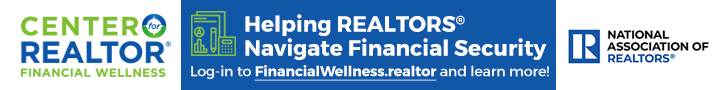 FinancialWellness.realtor
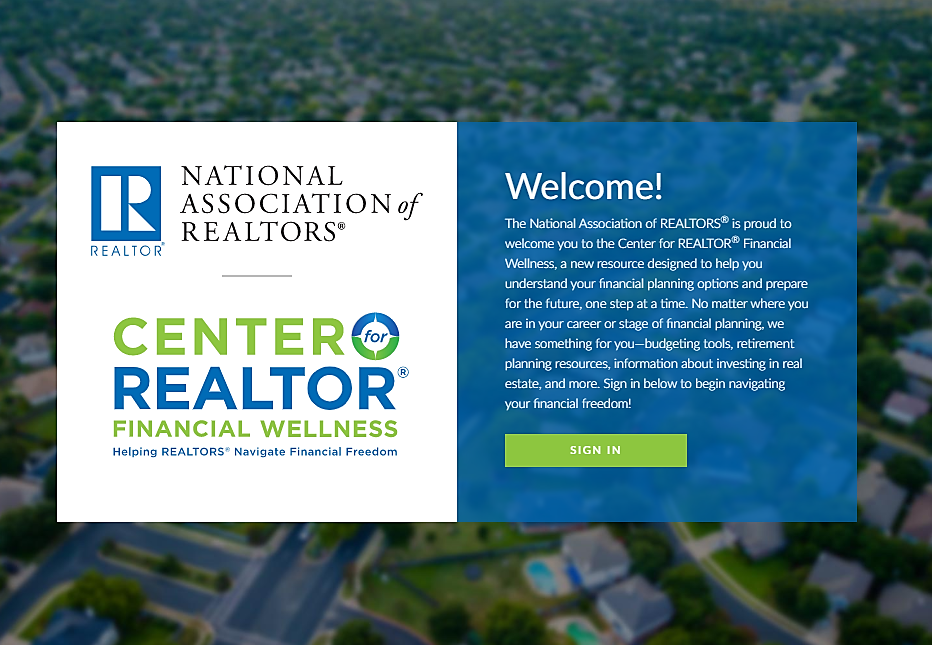 Options for Creating Your Account:			1										 2
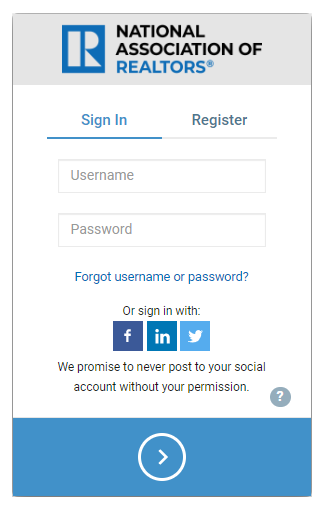 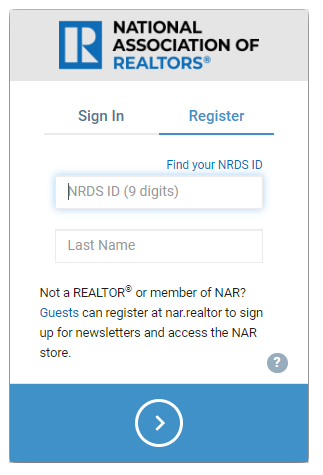 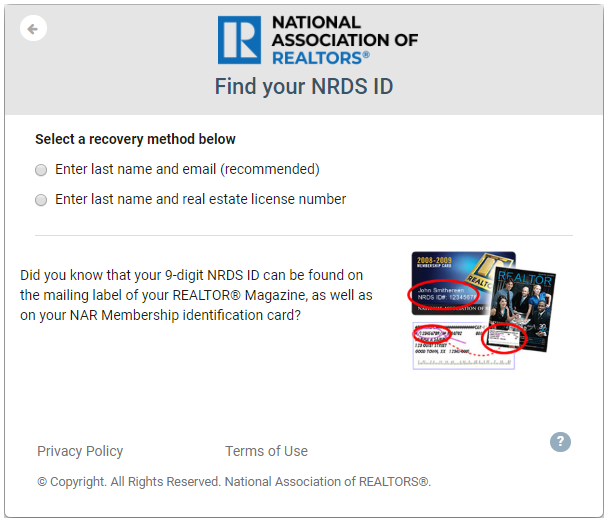 1-800-874-6500
Options for Creating Your Account:			1										 2													3
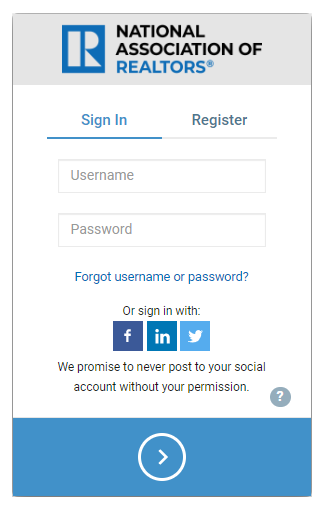 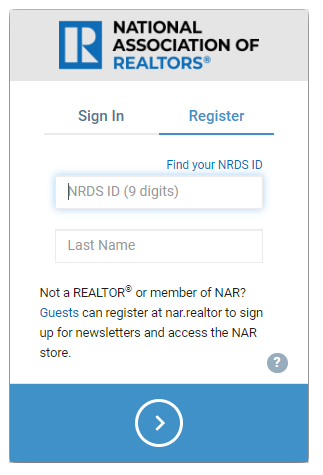 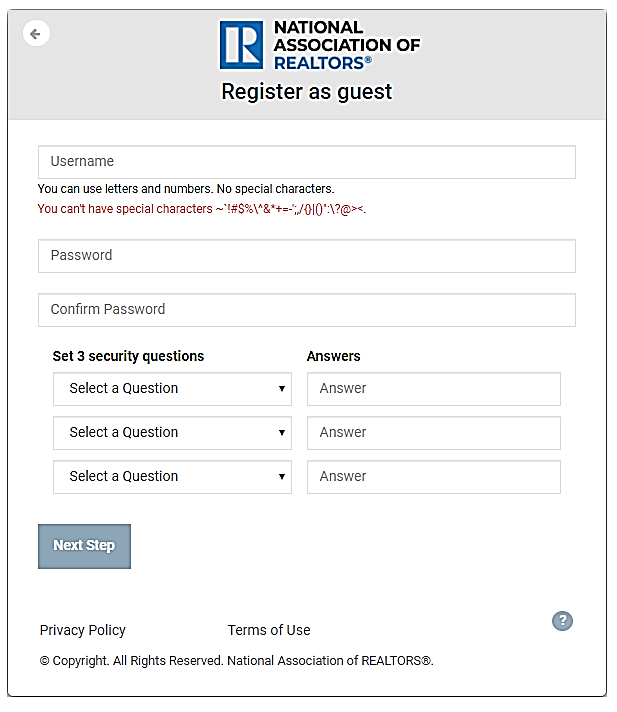 Homepage
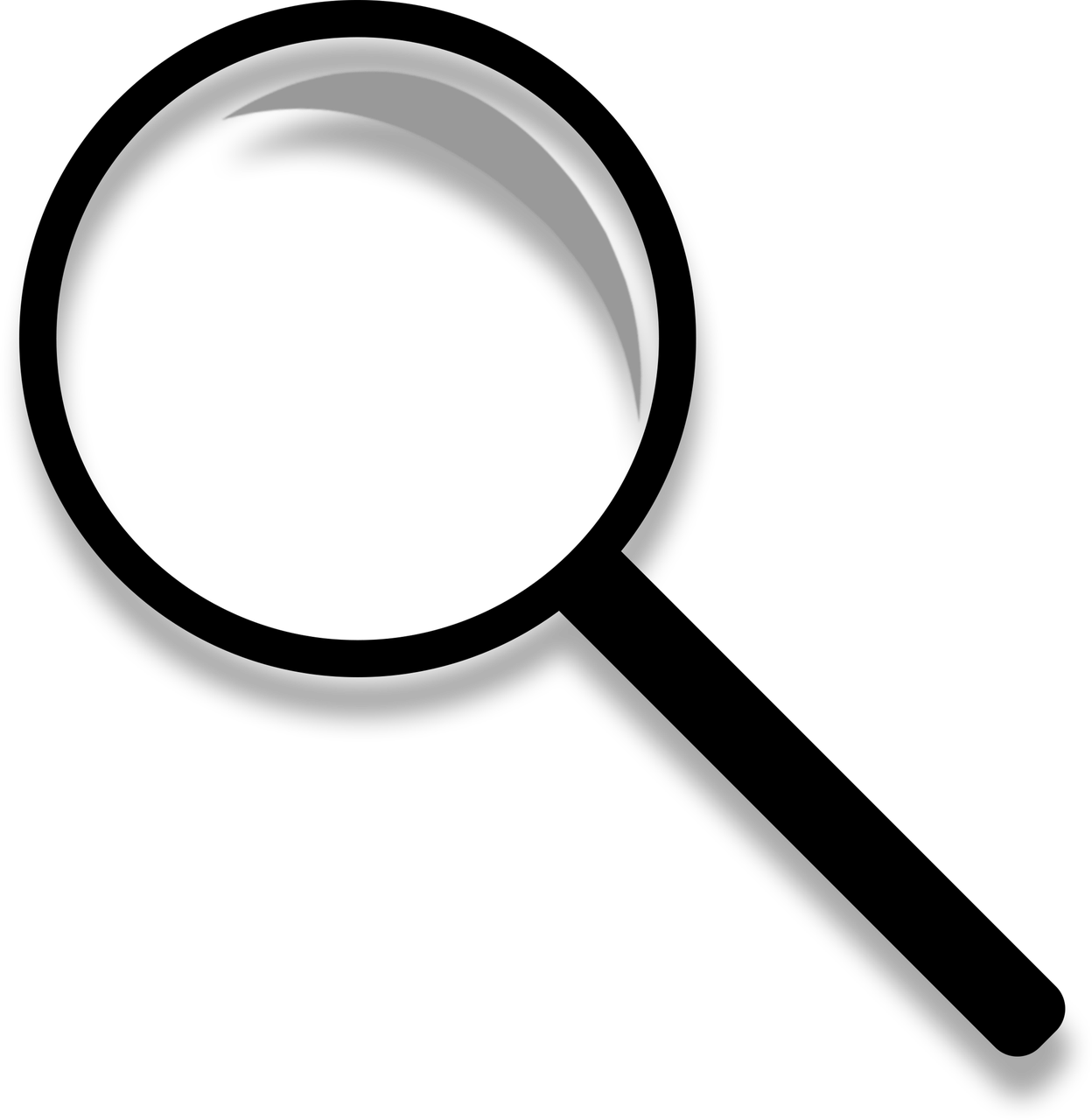 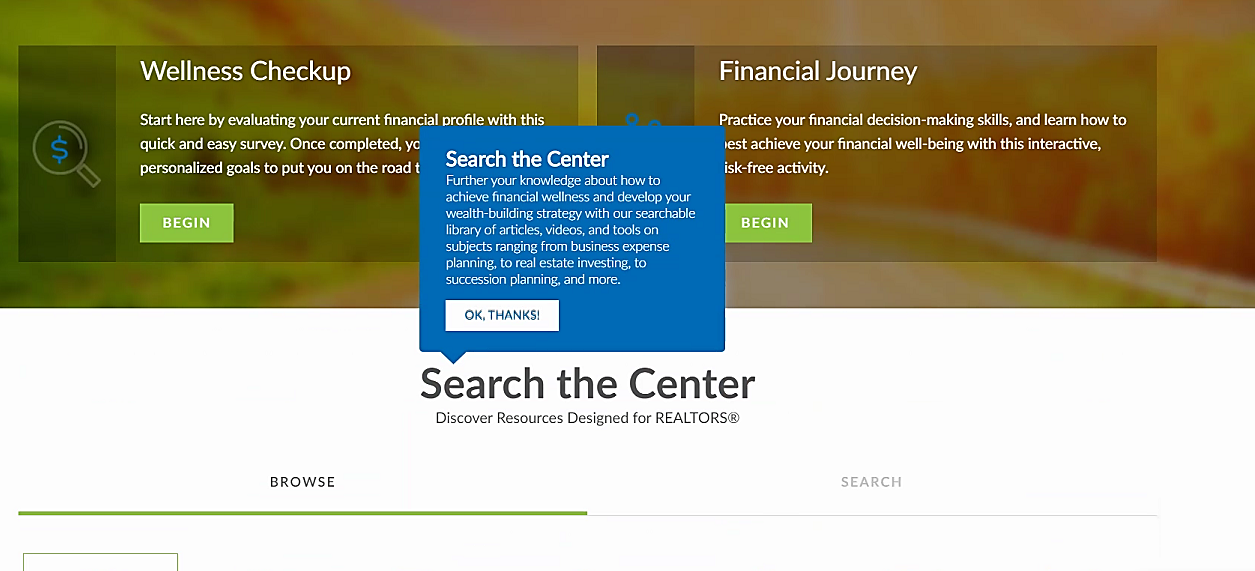 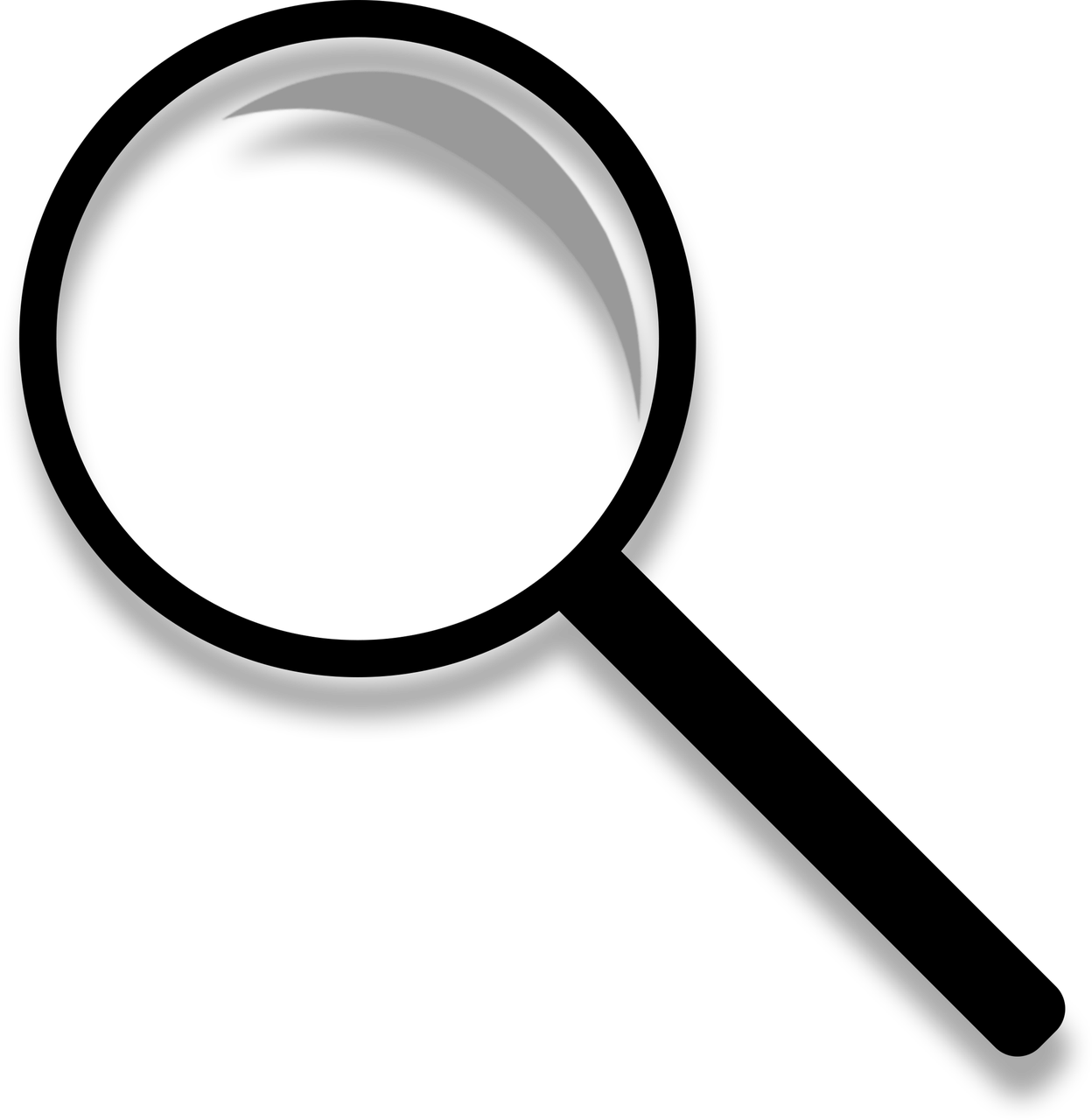 Take Your Assessment
Example 1
Example 1
Example 1
Example 1
Example 2
Example 2
Assessment Completed!
Your Personalized Goals
Add Additional Goals
Add Additional Goals
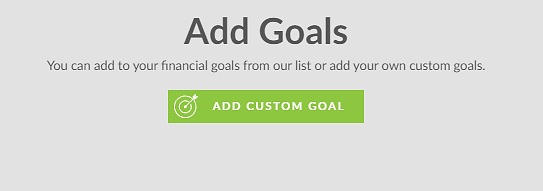 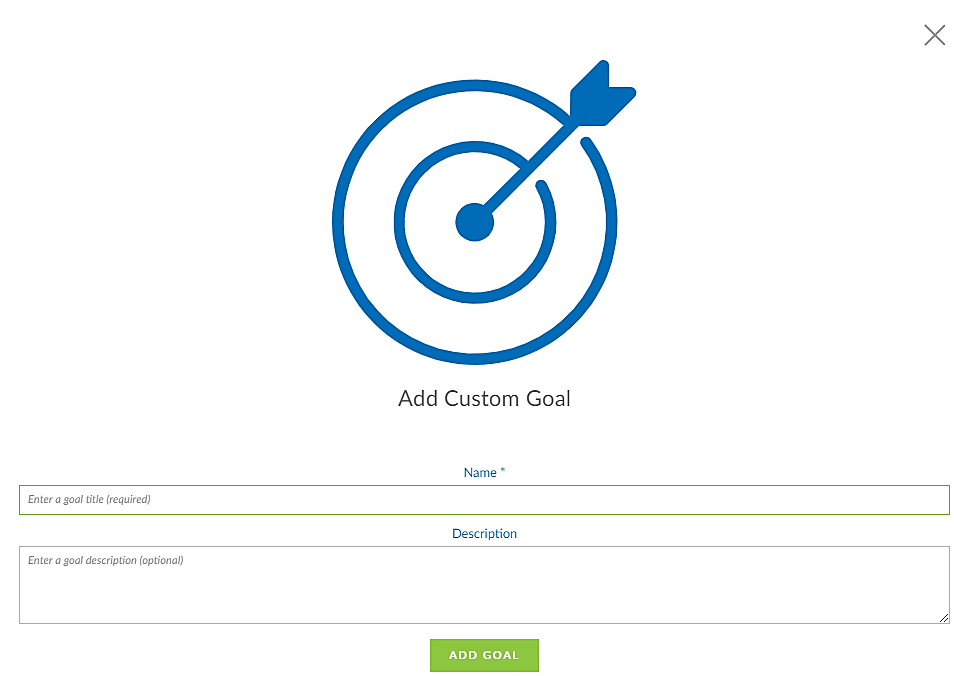 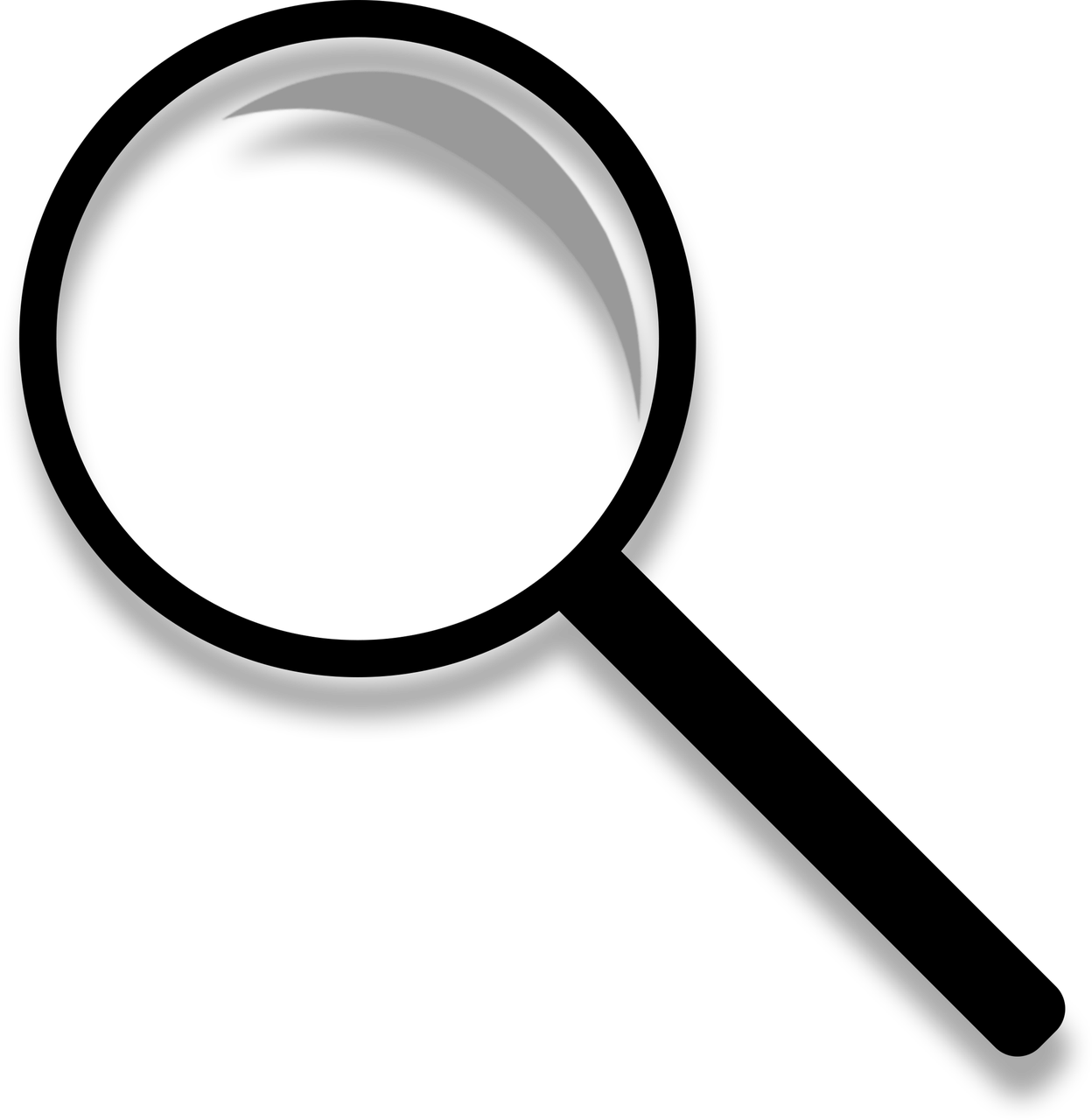 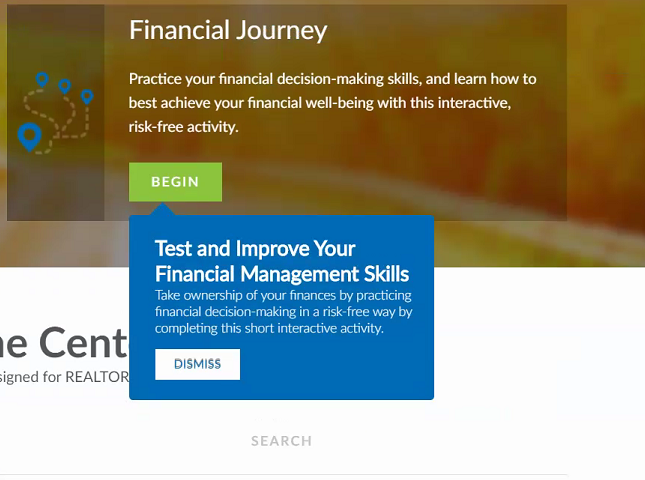 Let’s Get Started!
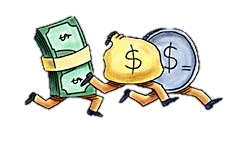 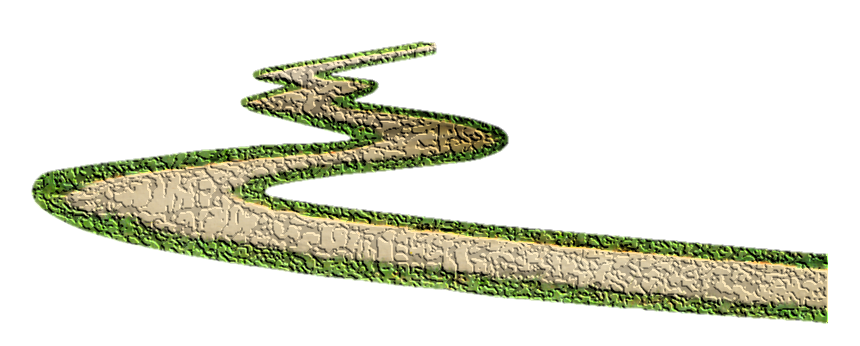 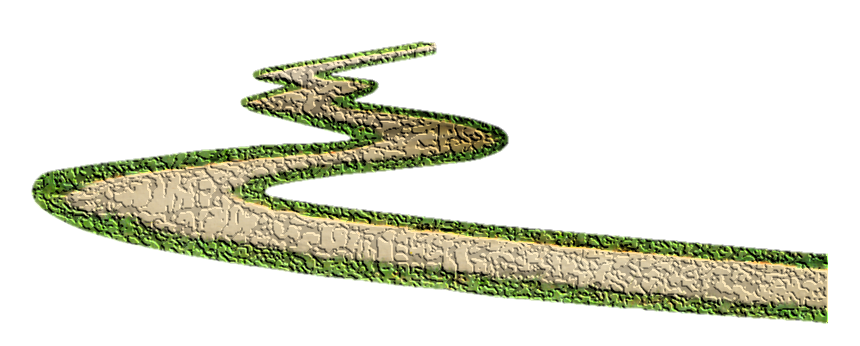 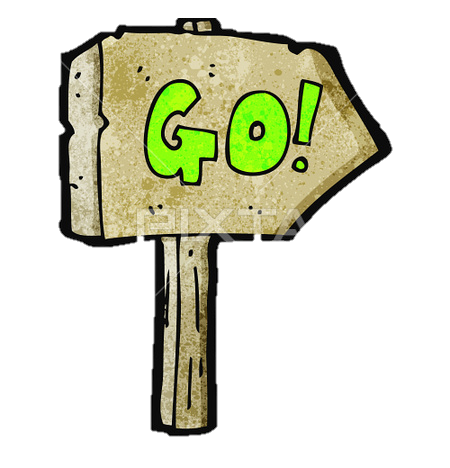 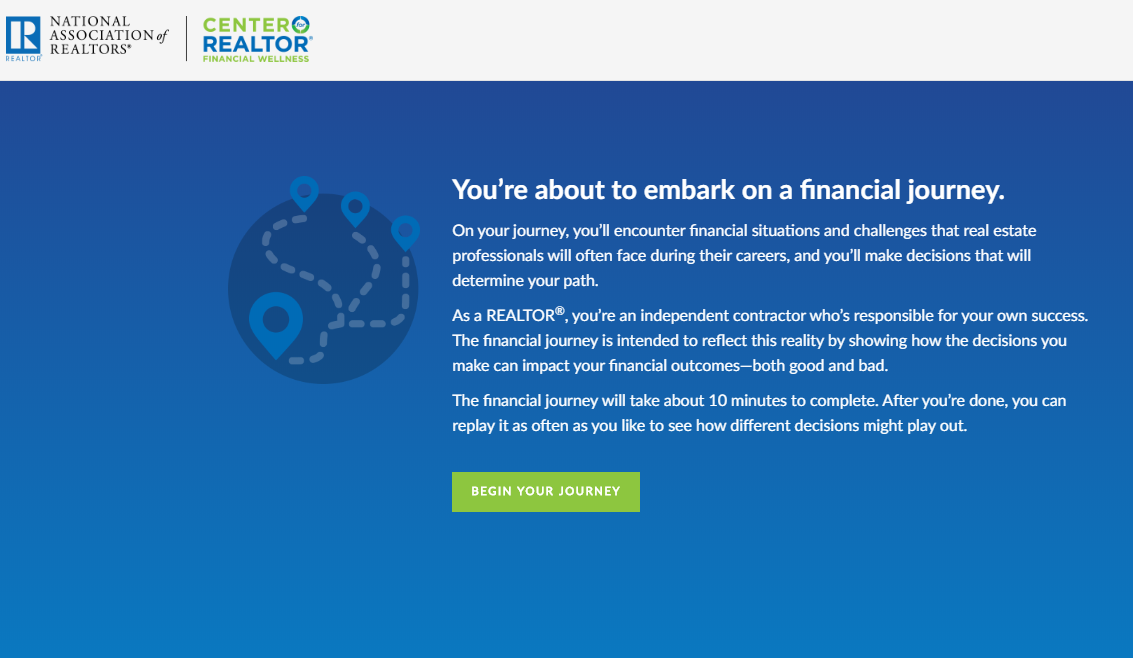 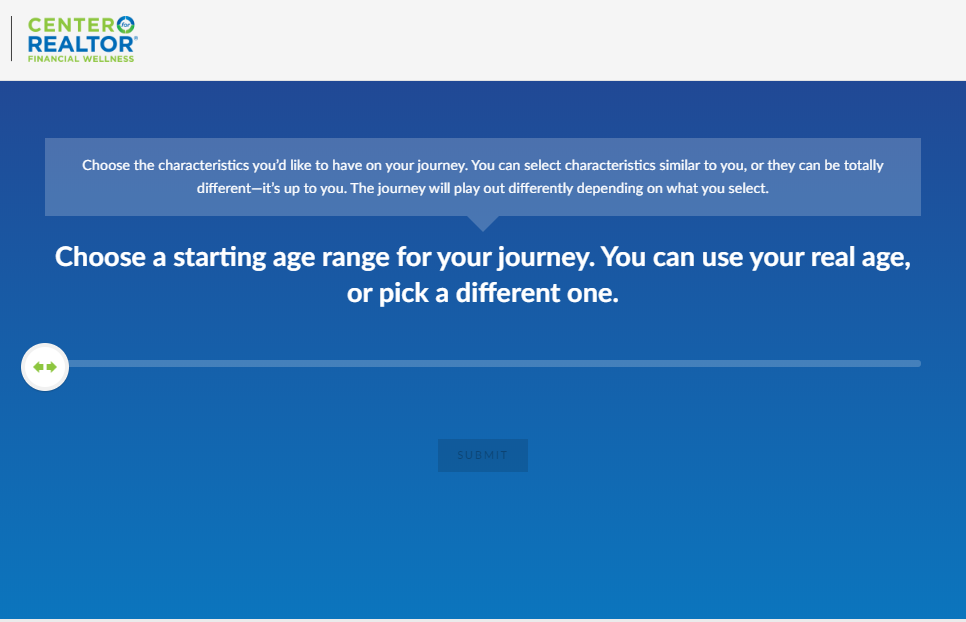 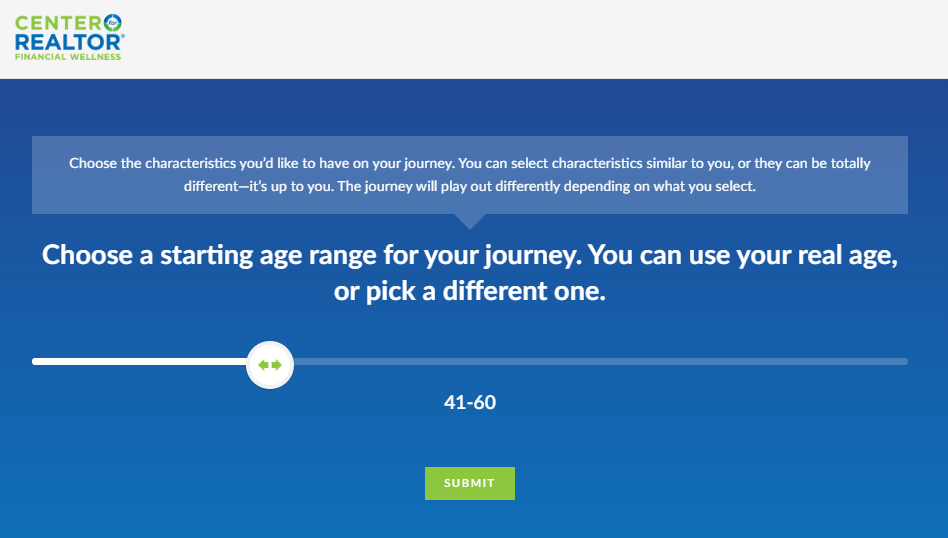 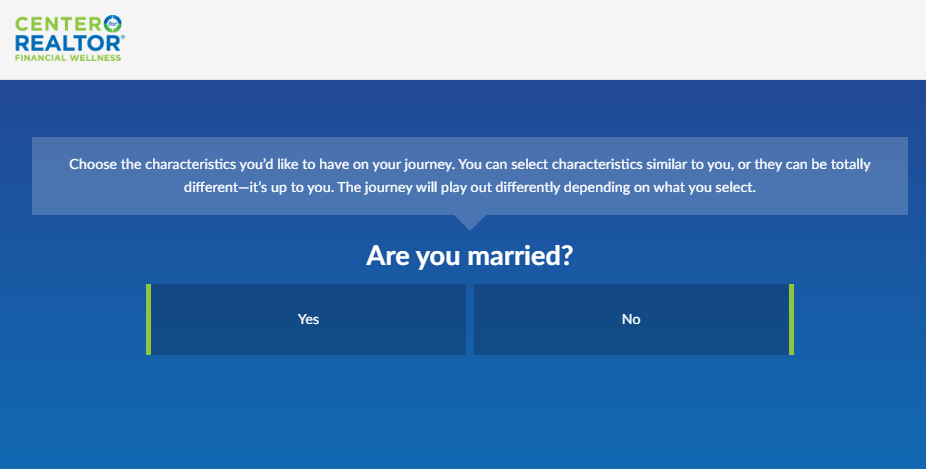 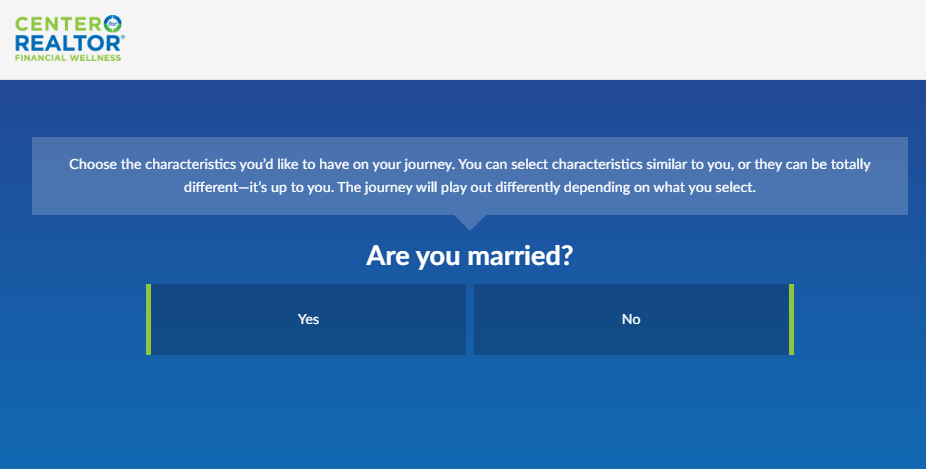 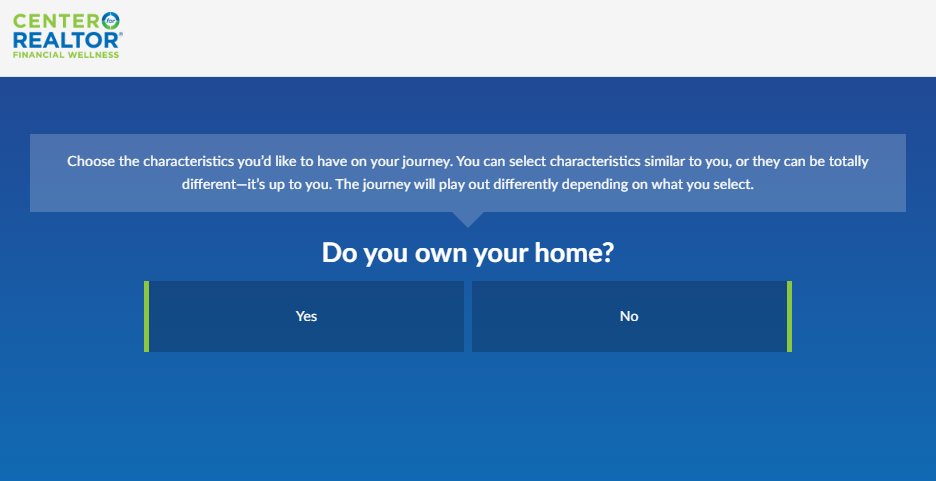 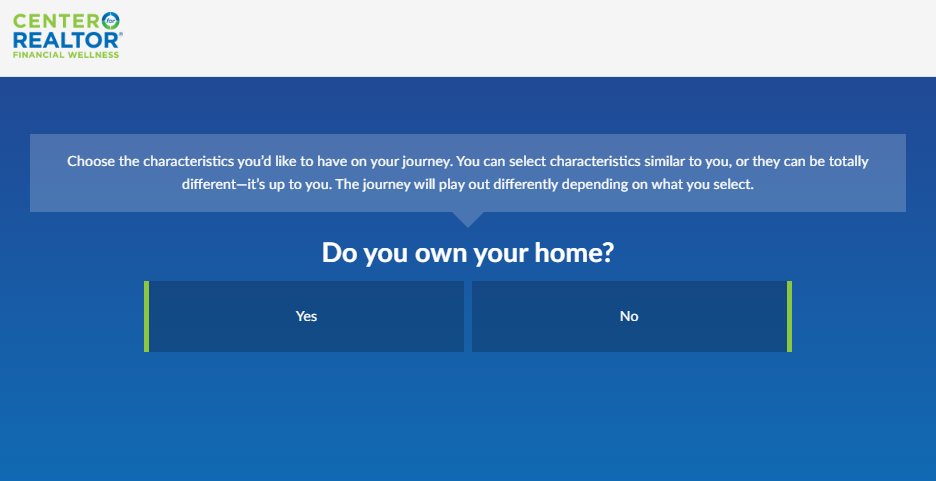 Actions Affect Outcomes
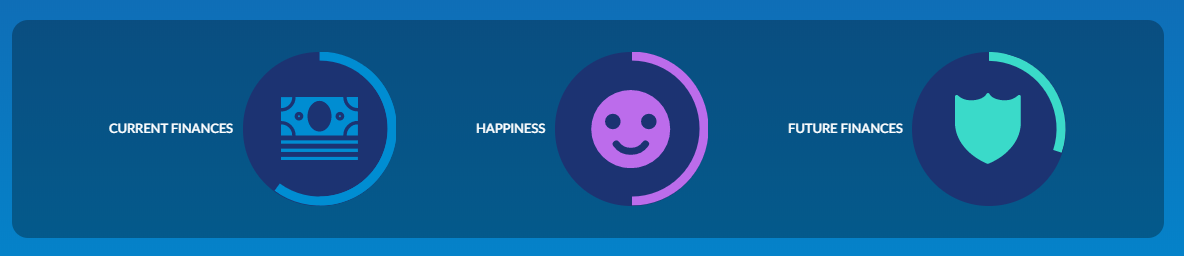 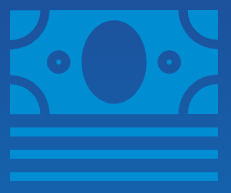 Current Finances
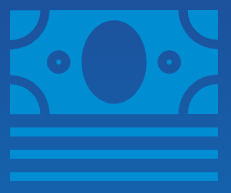 Current FinancesHappiness
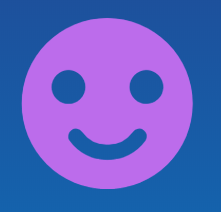 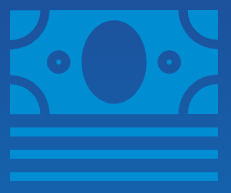 Current FinancesHappinessFuture Finances
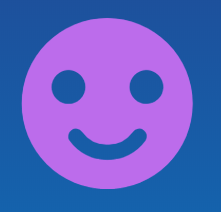 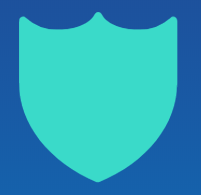 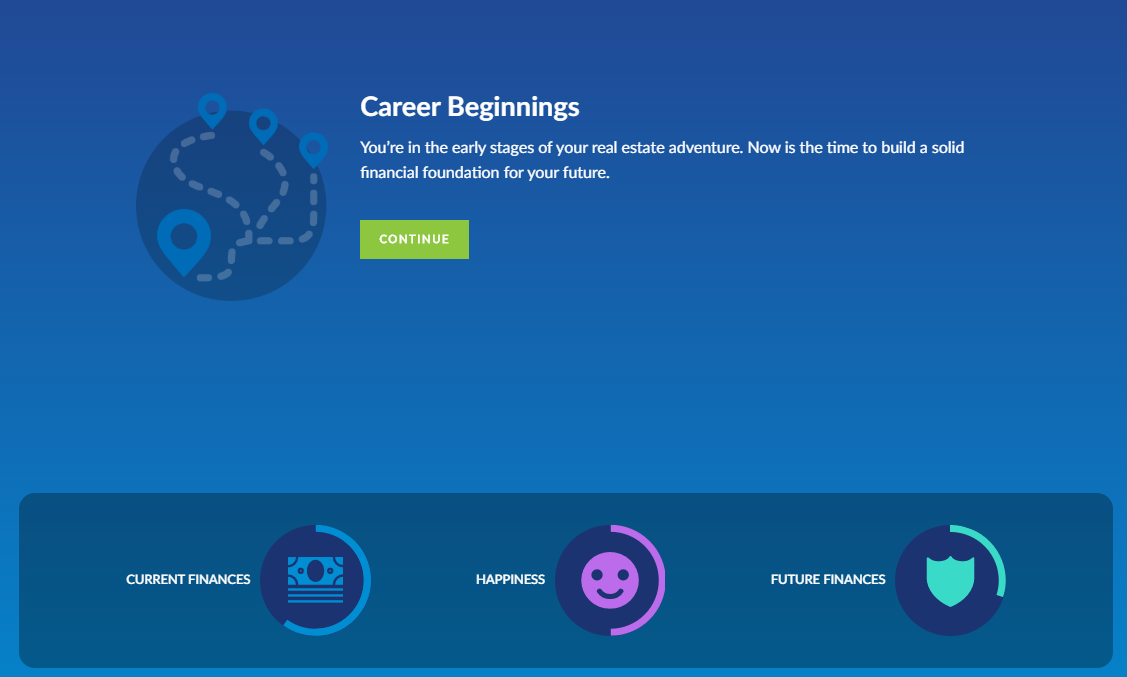 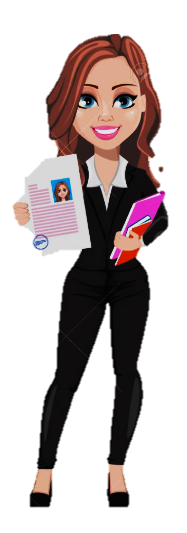 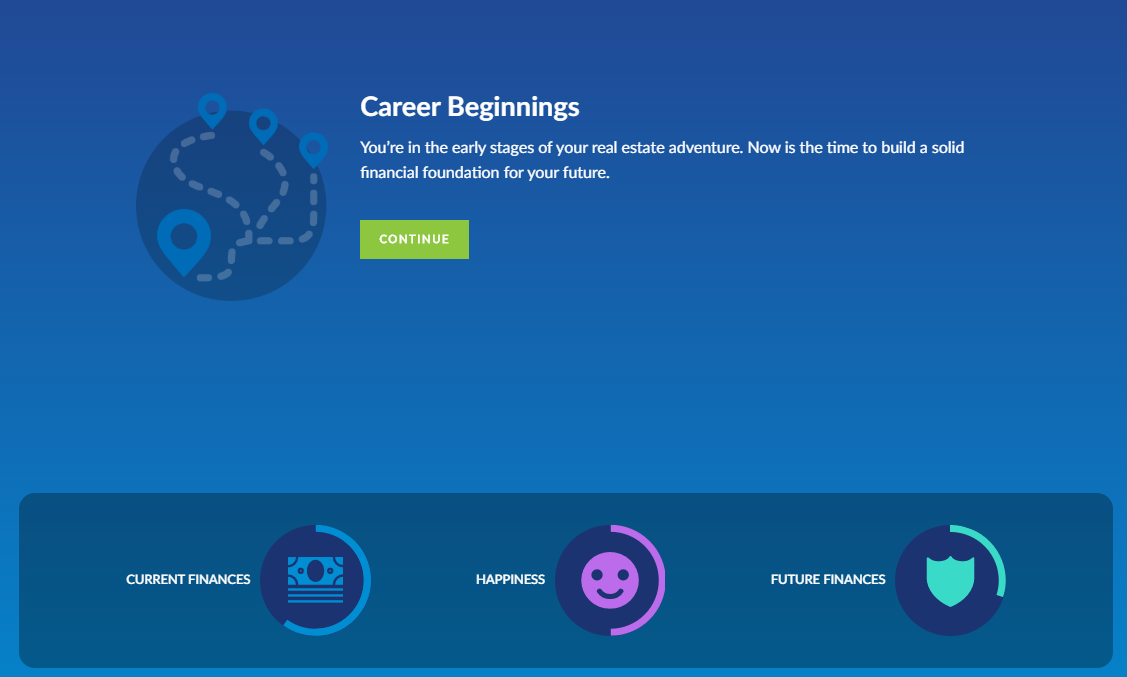 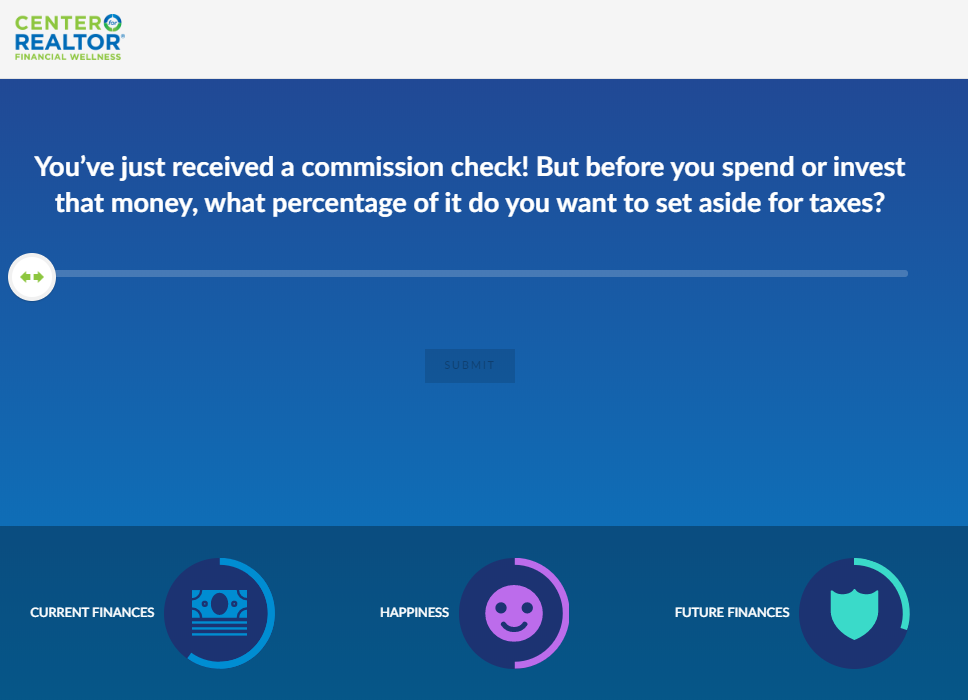 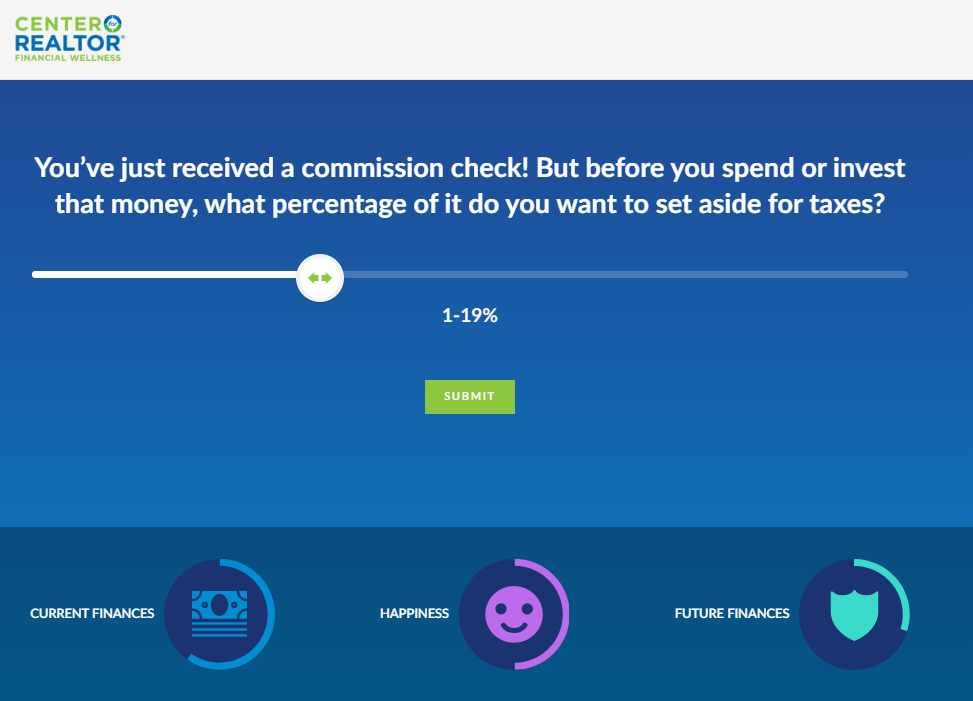 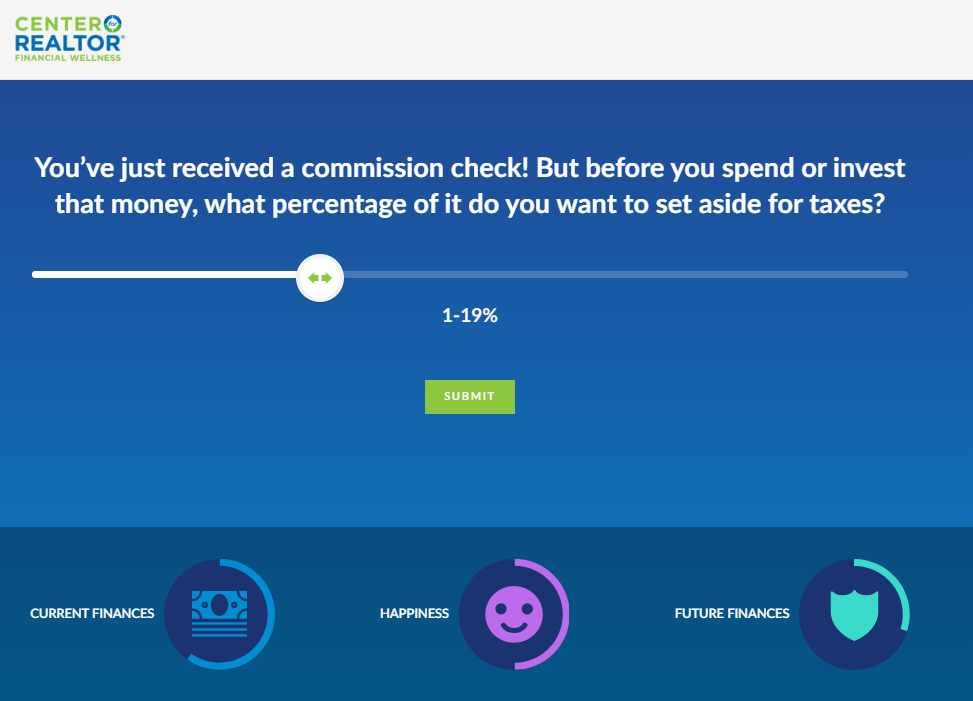 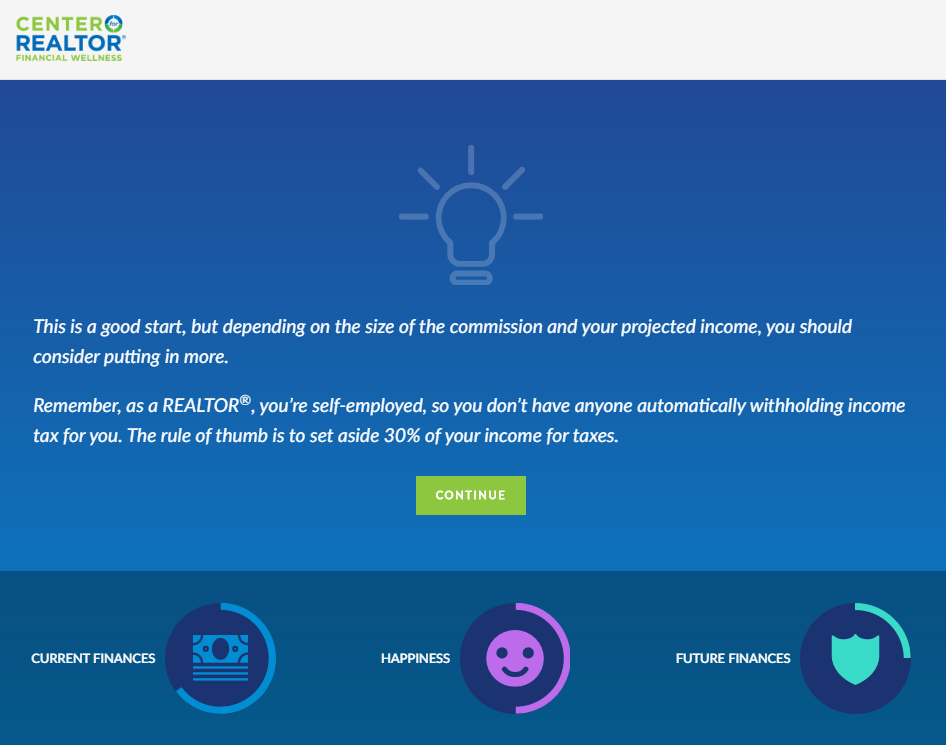 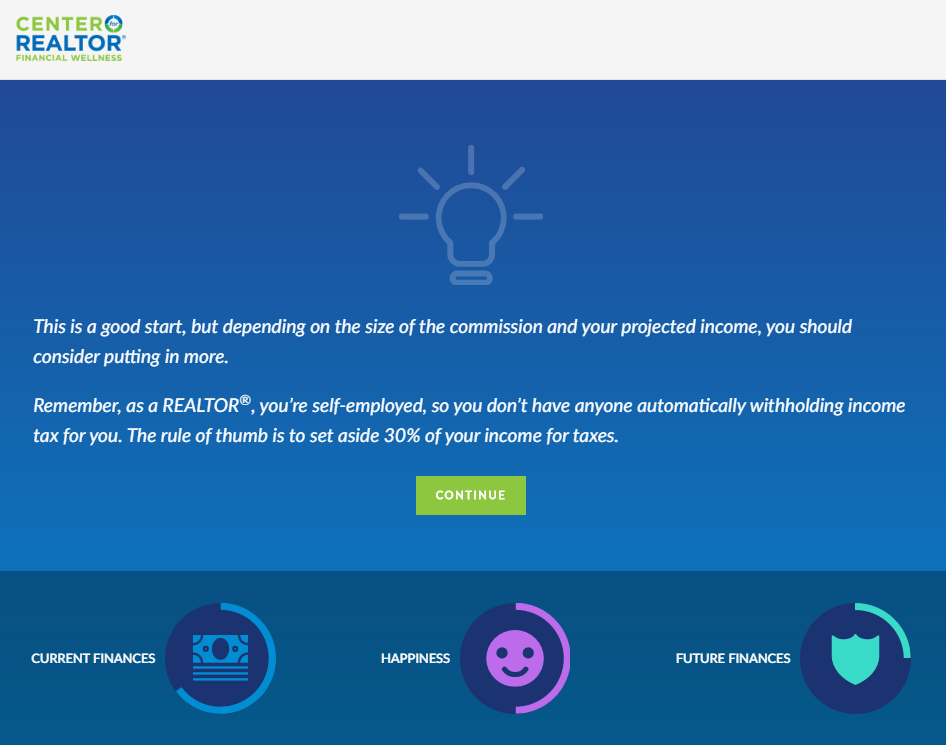 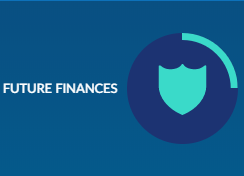 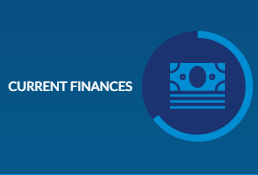 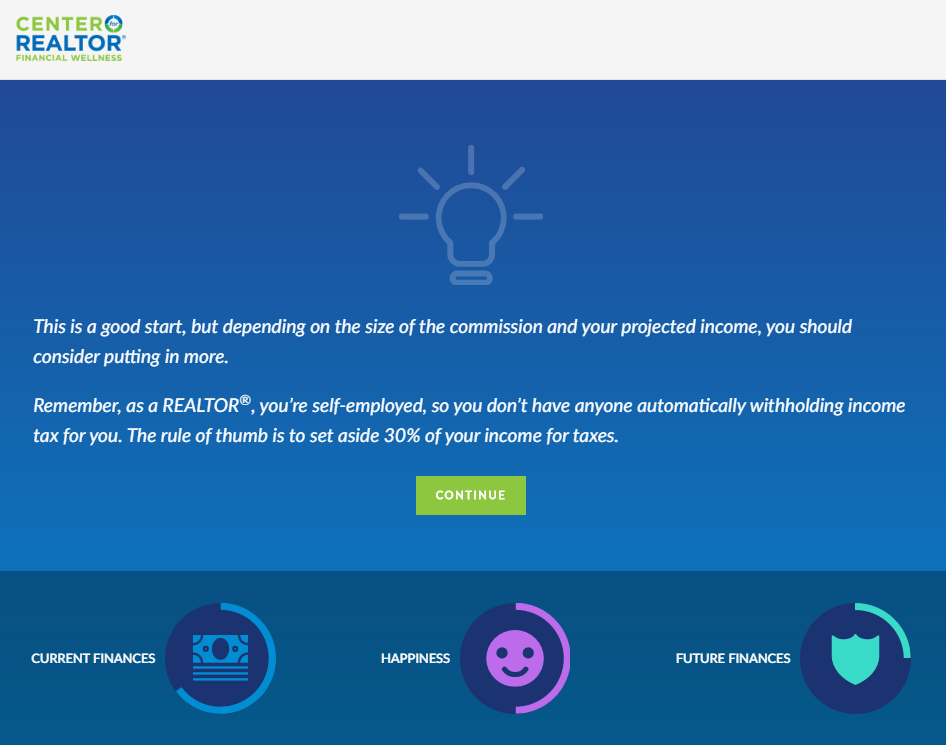 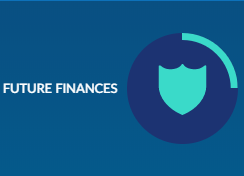 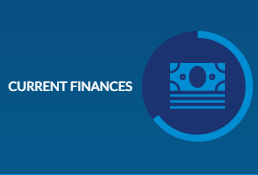 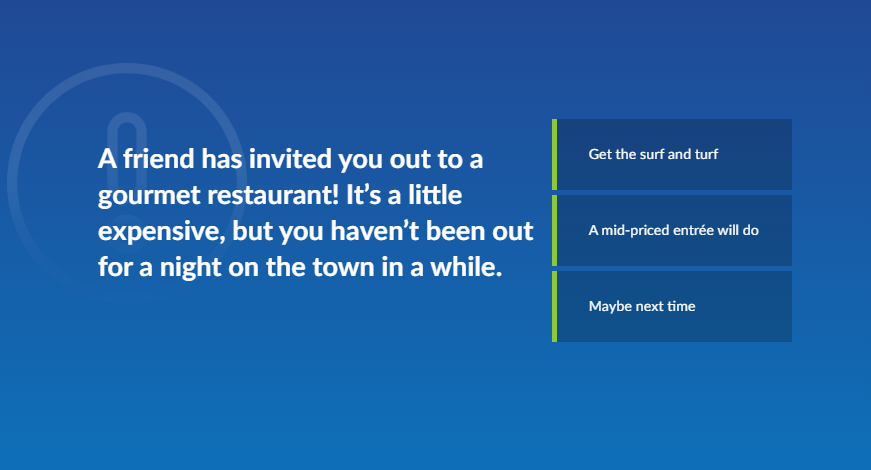 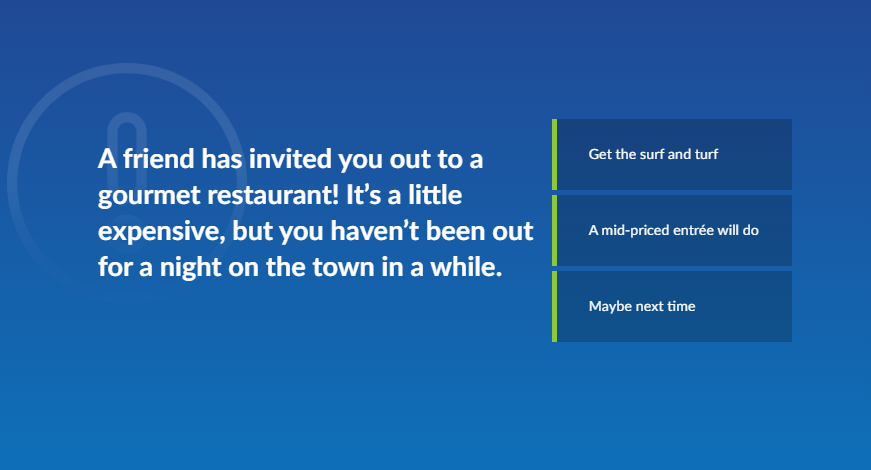 Results
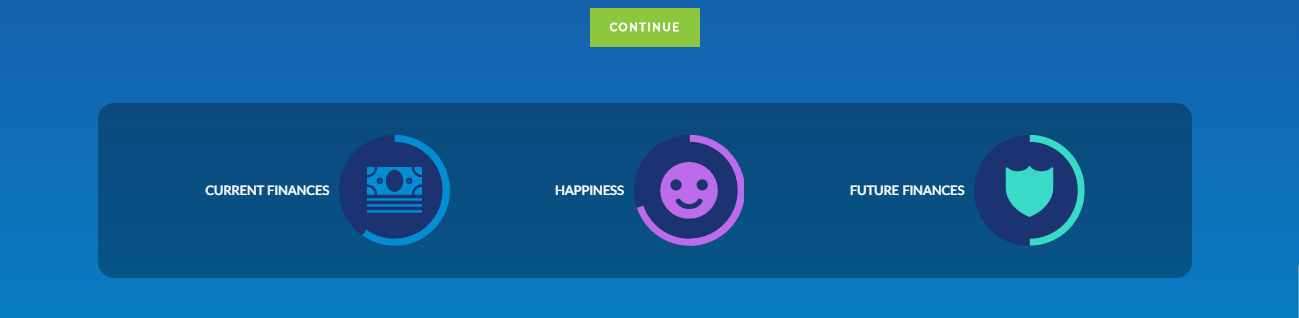 Challenge!
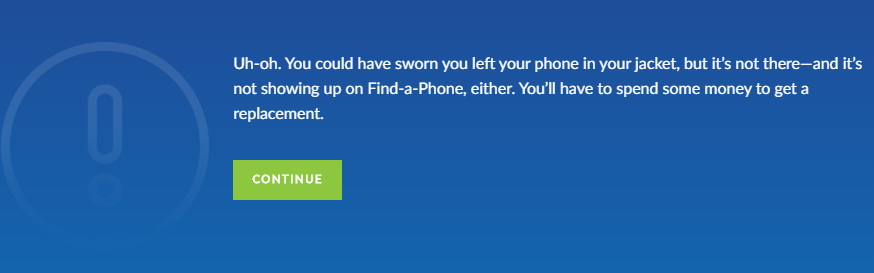 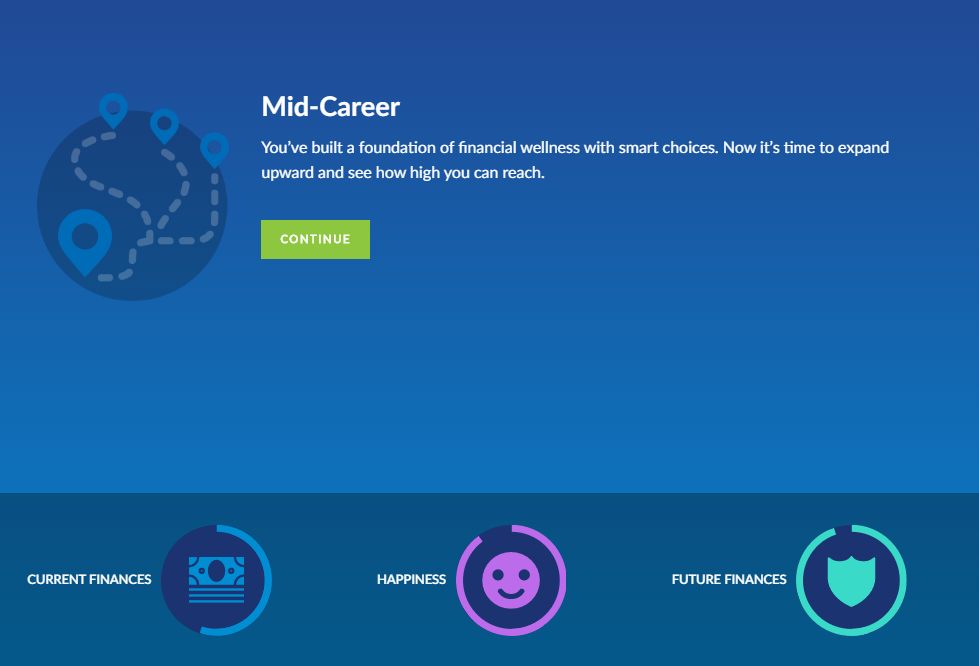 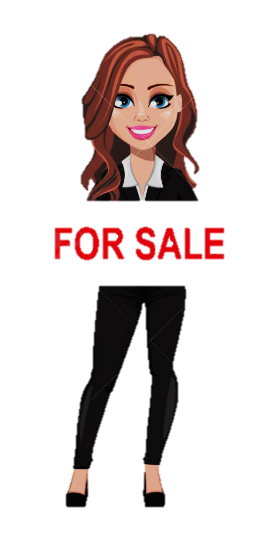 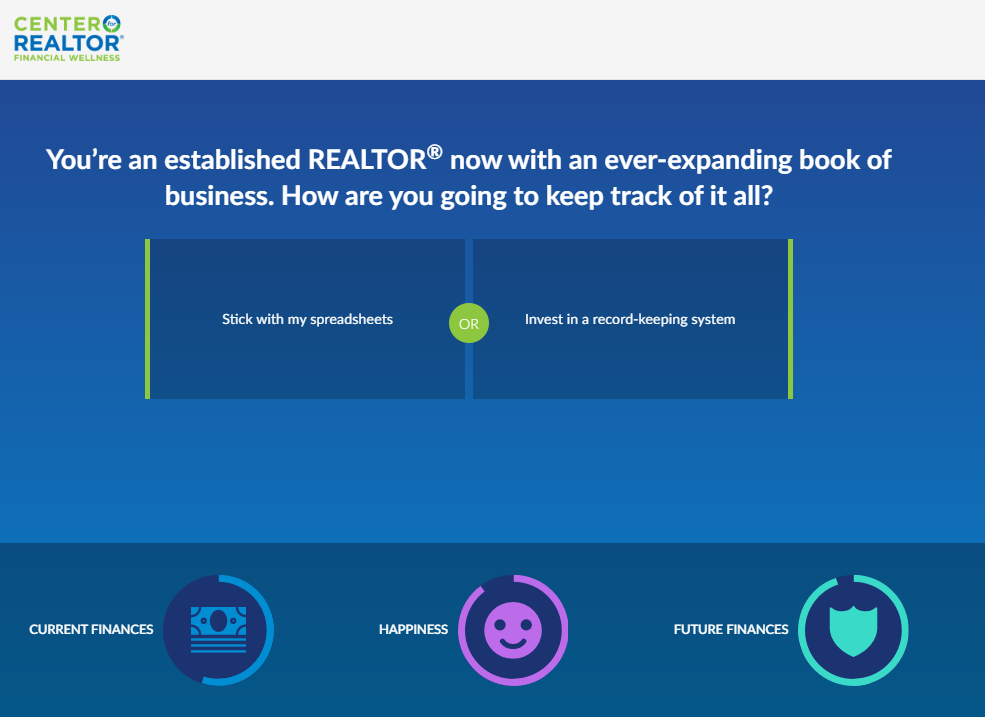 ResultsBeforeAfter
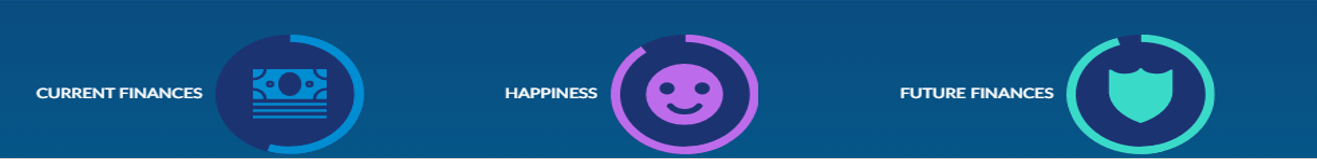 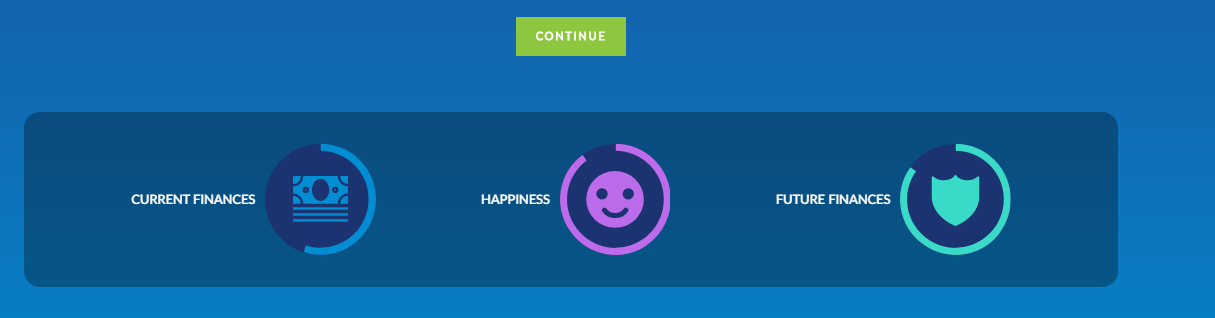 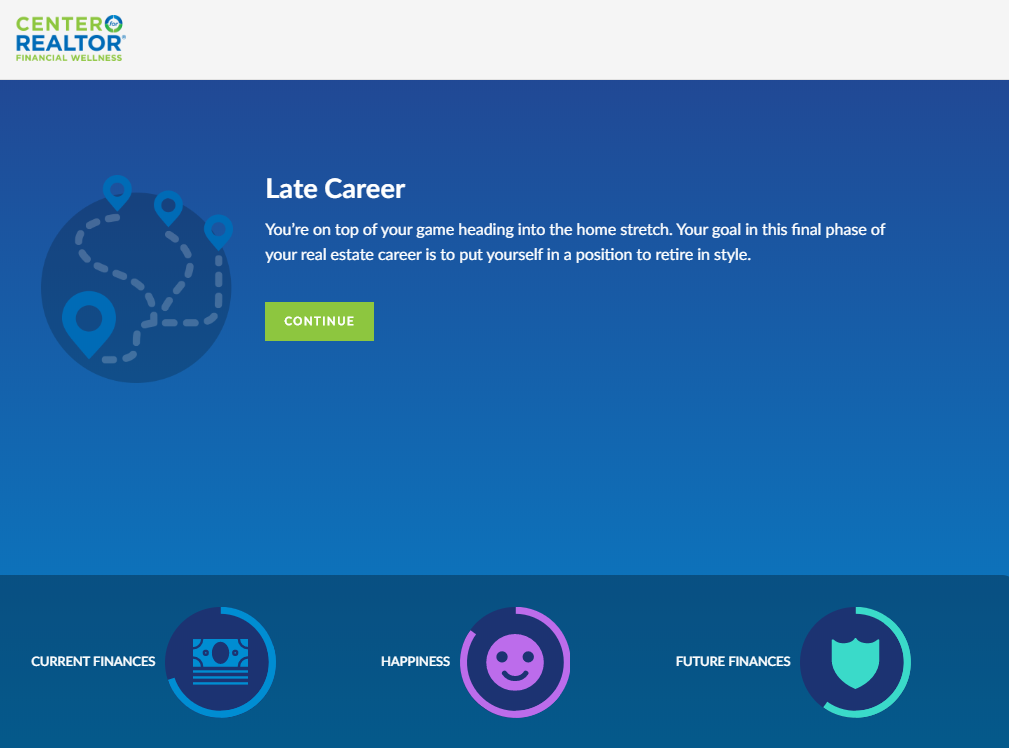 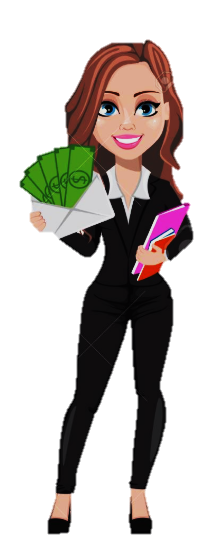 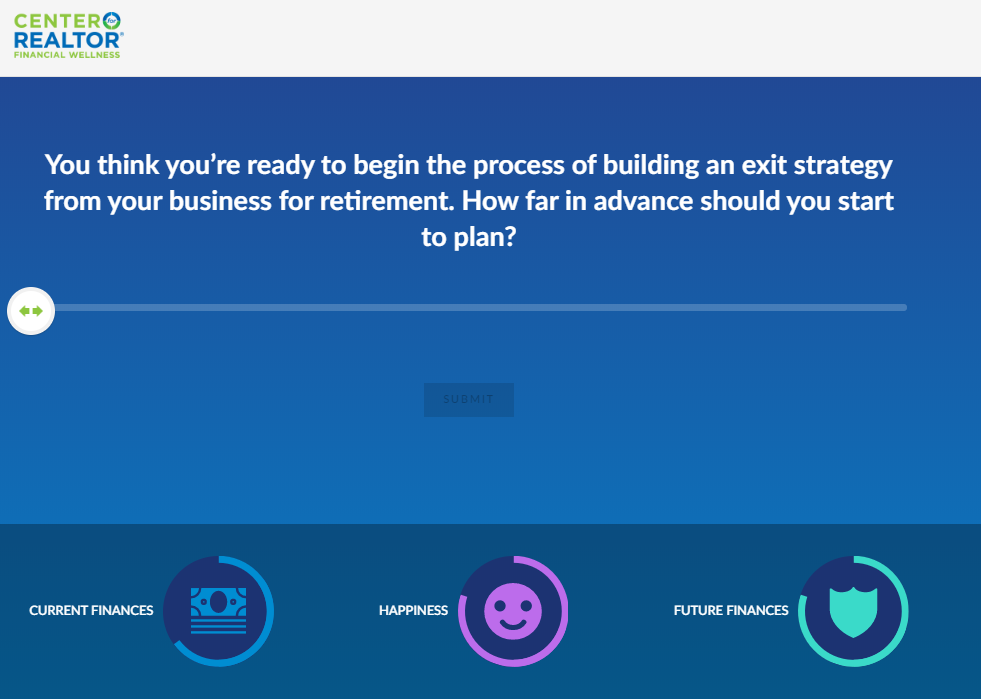 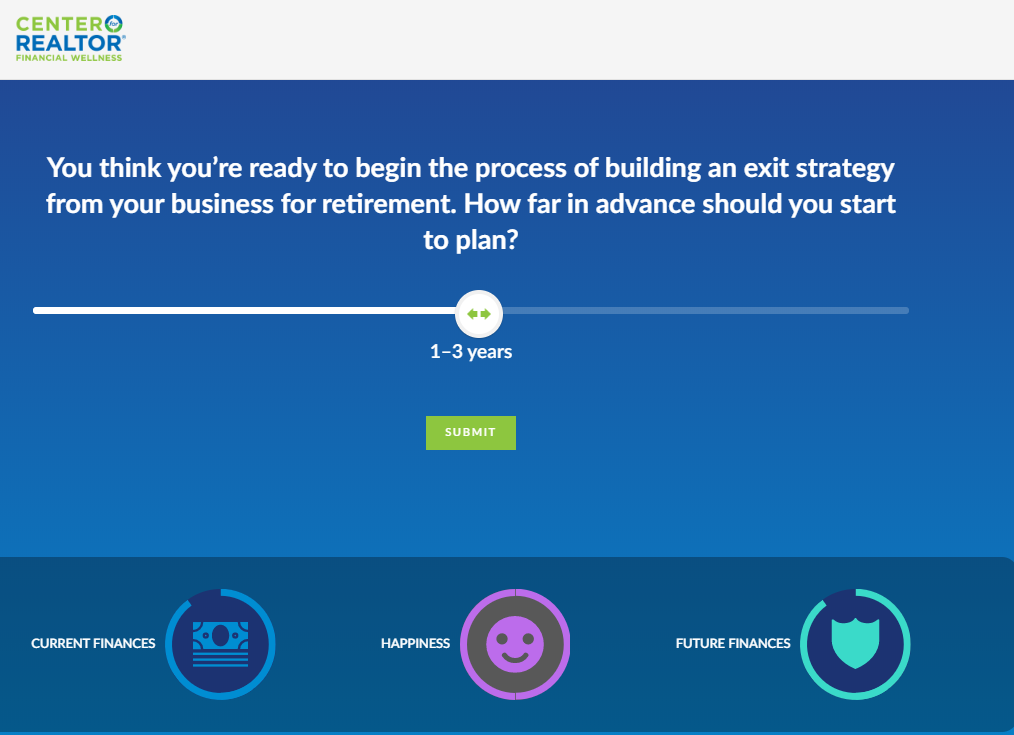 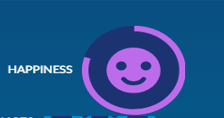 Results
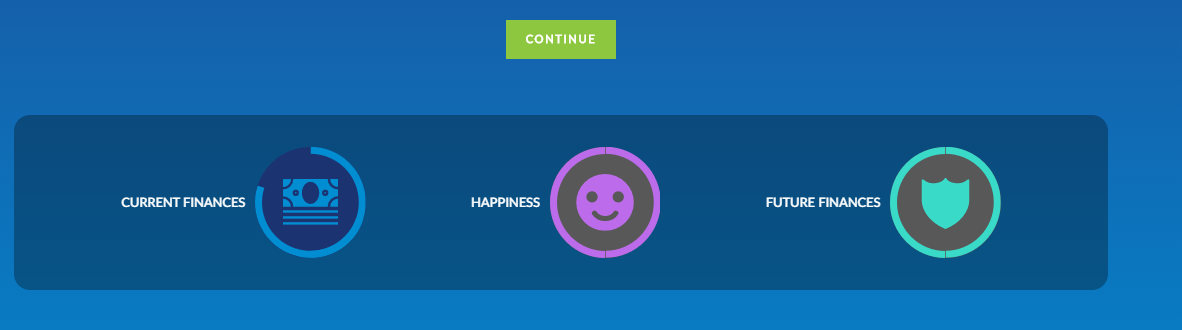 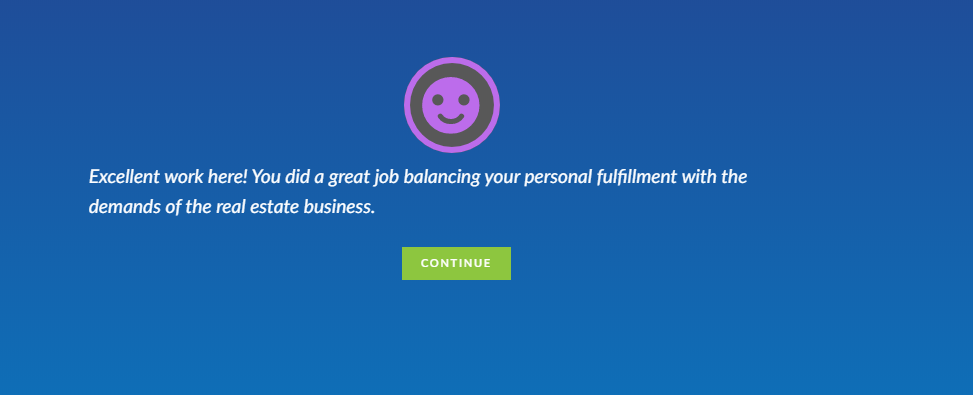 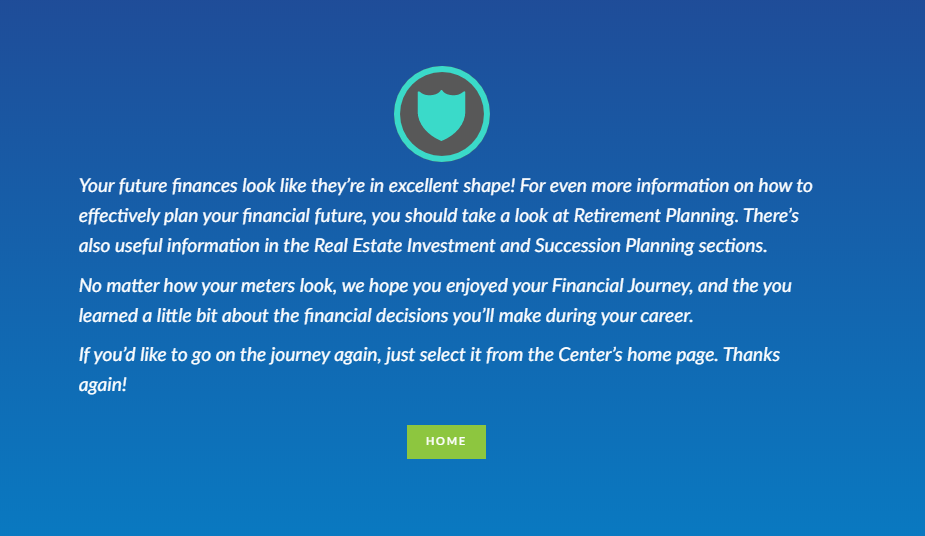 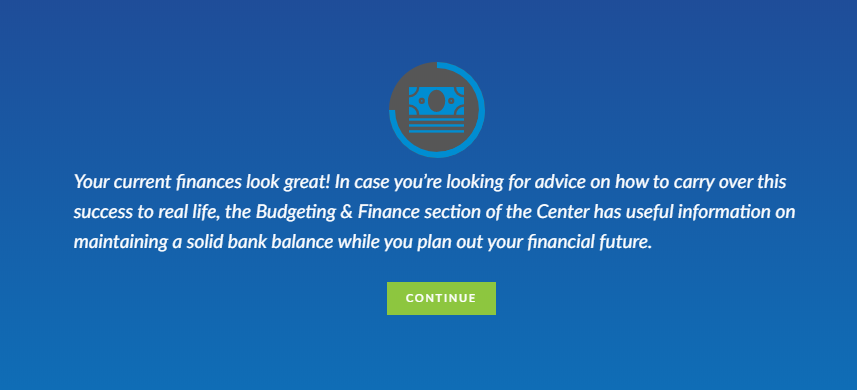 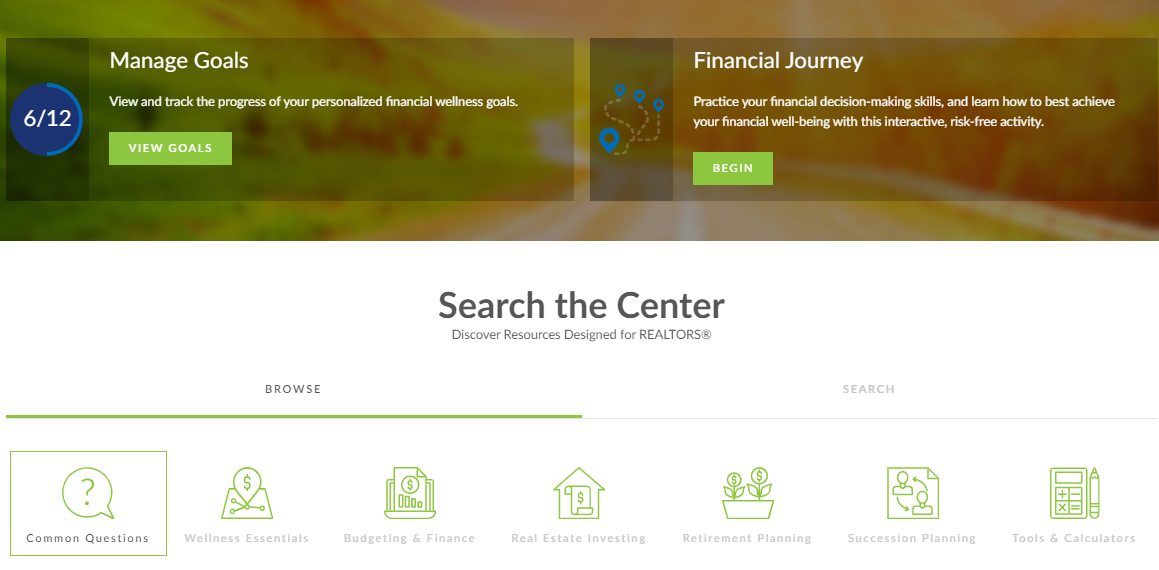 FinancialWellness.realtor
Resources
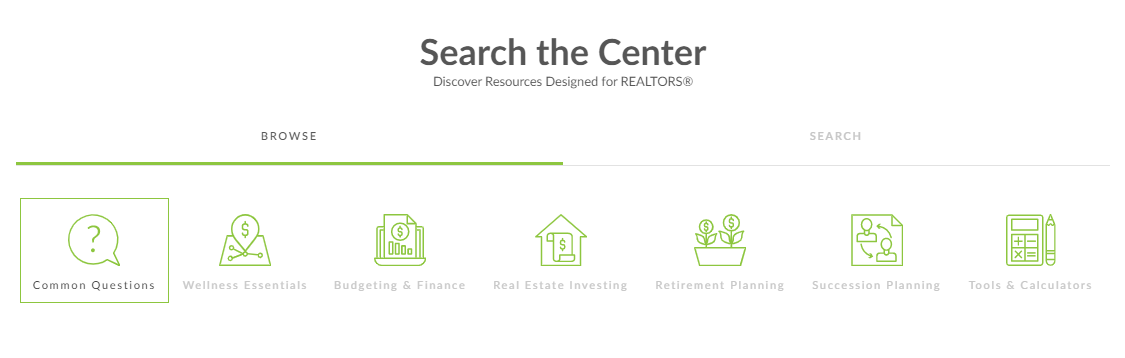 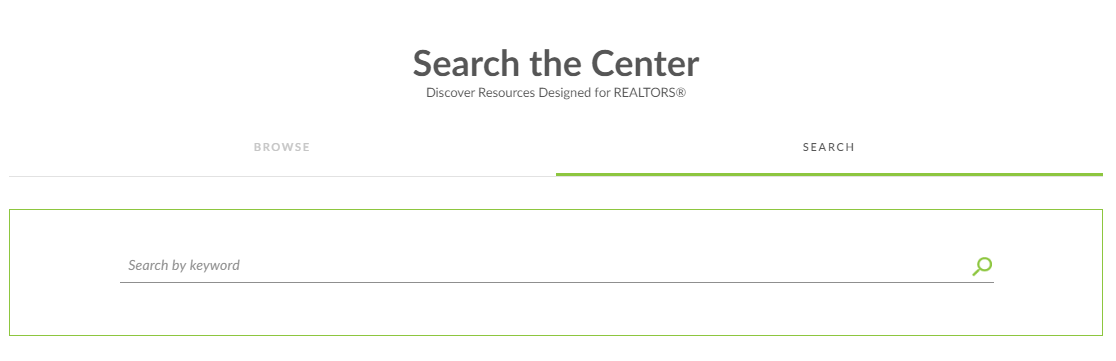 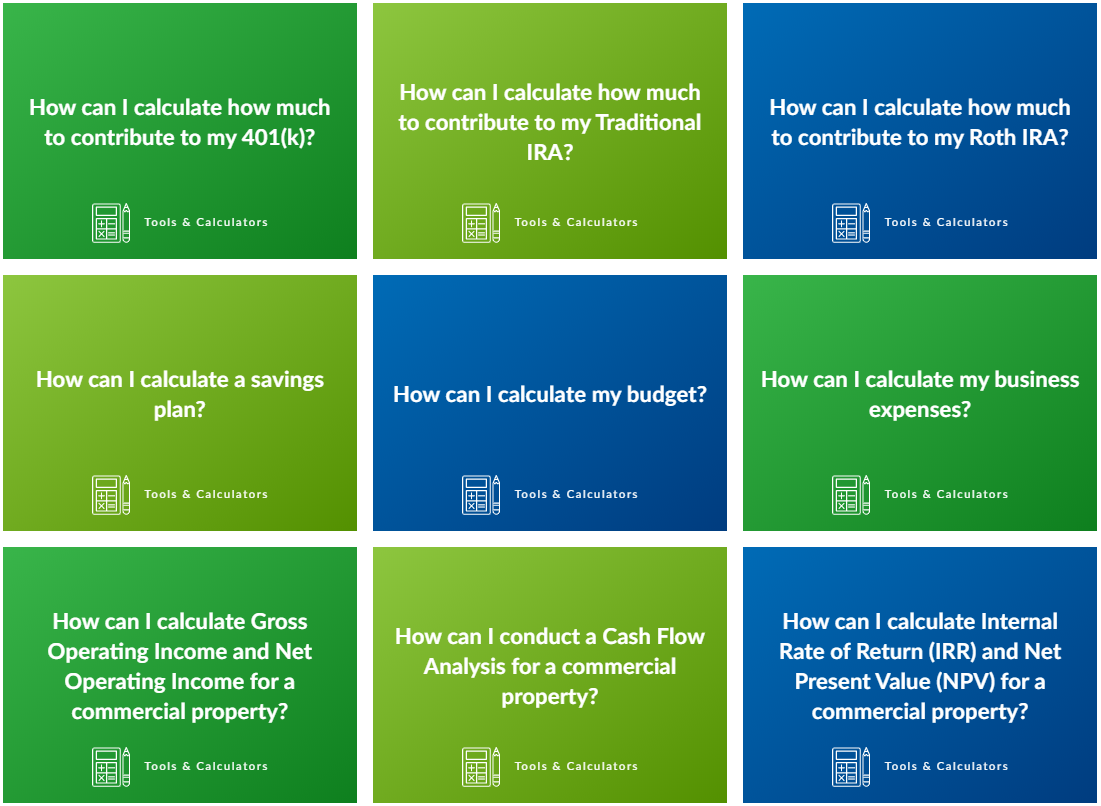 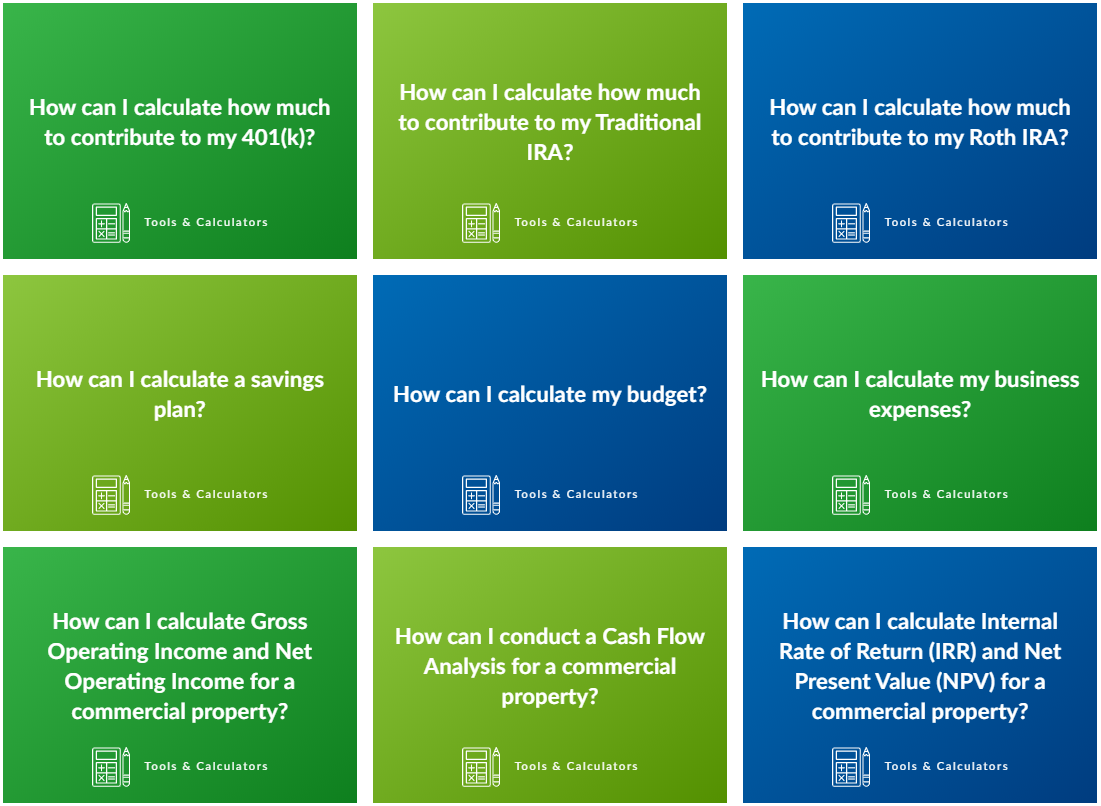 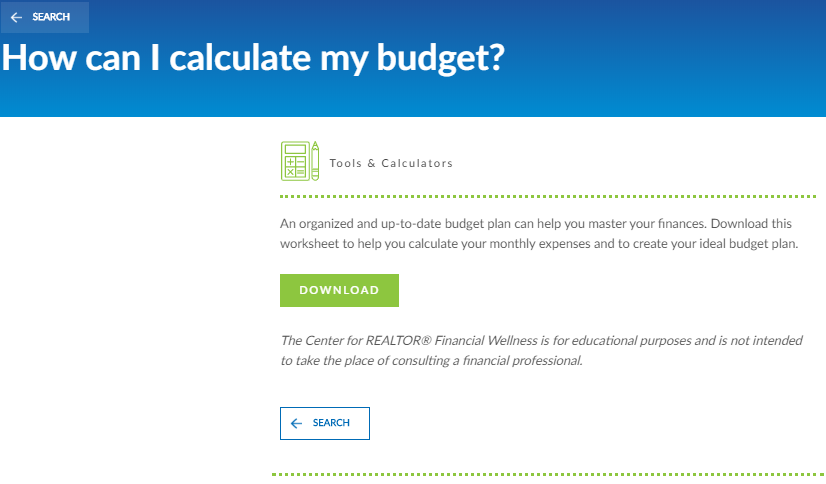 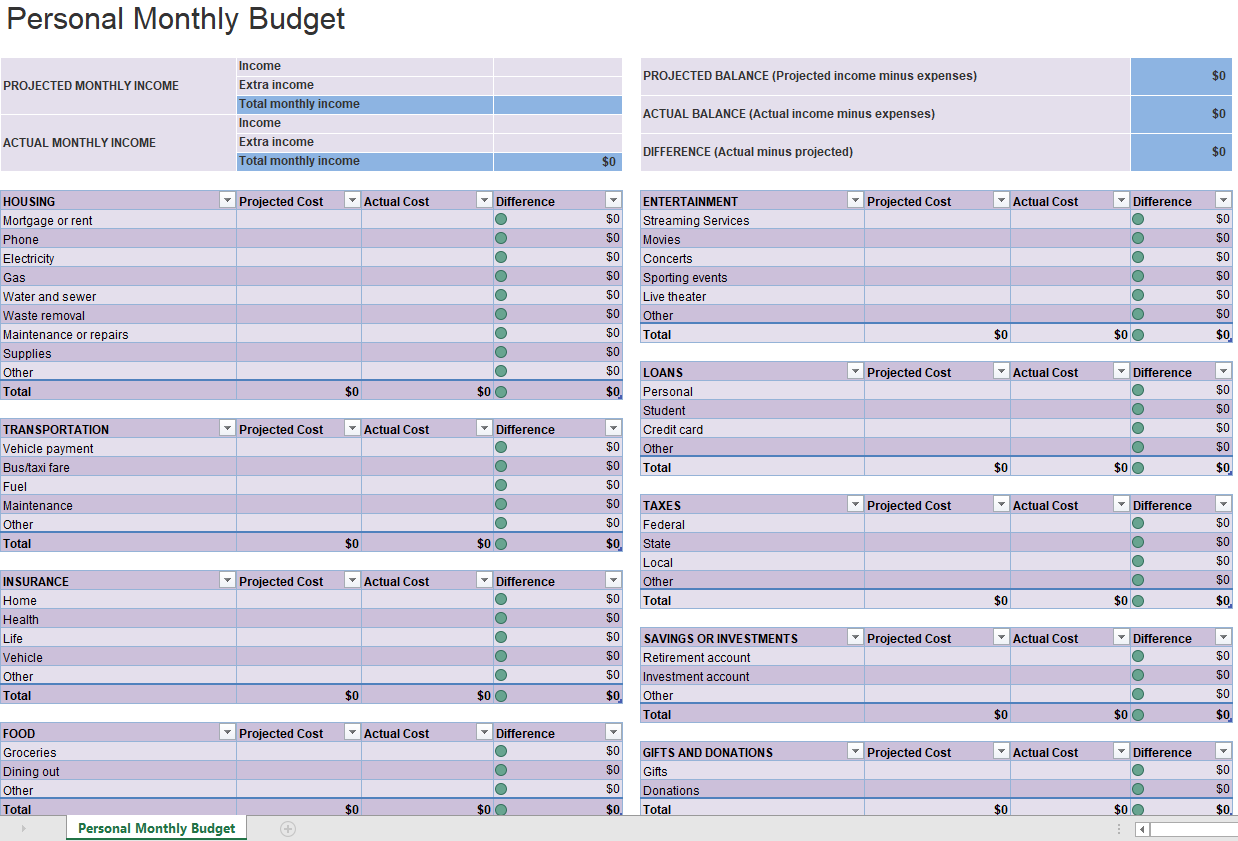 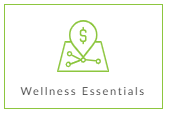 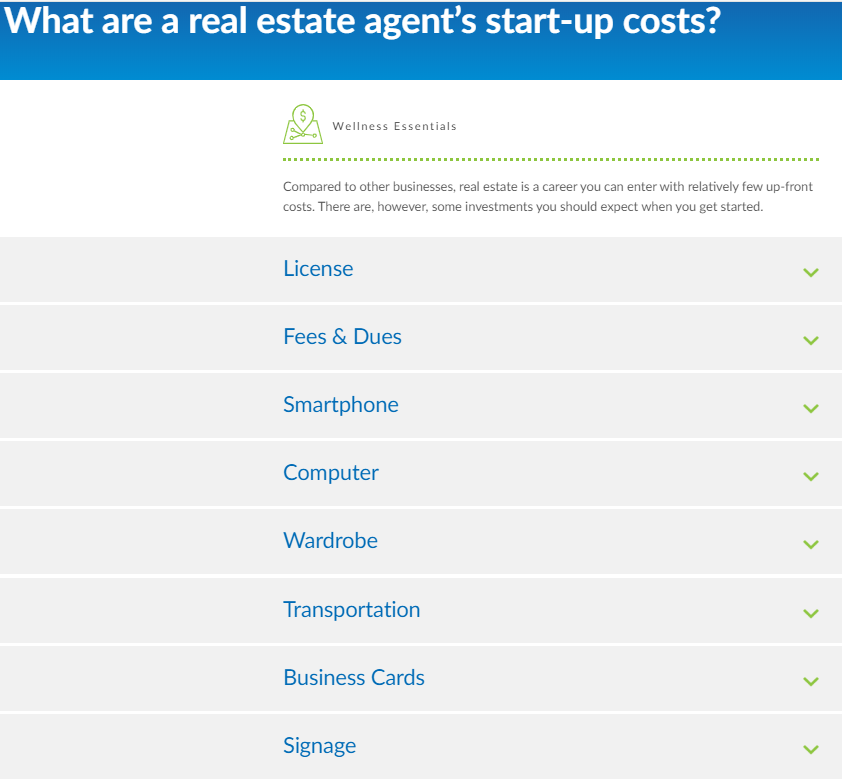 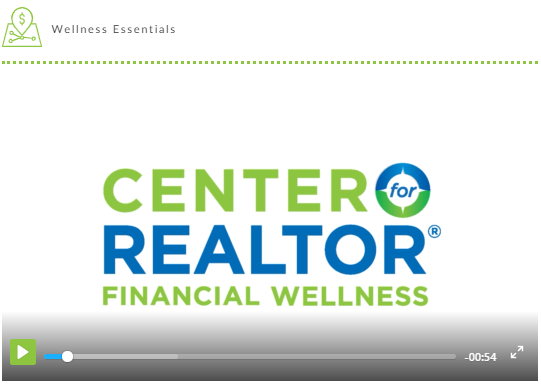 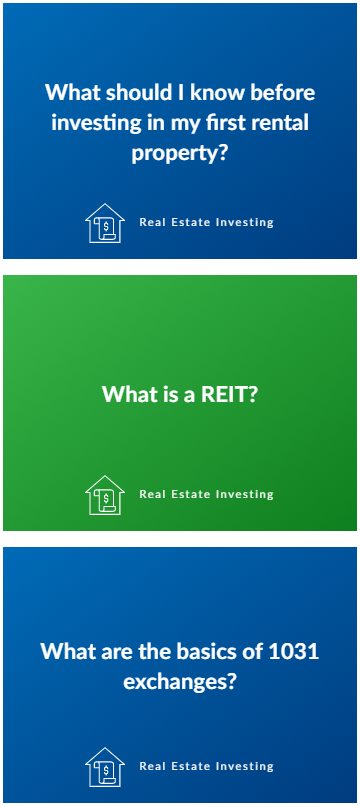 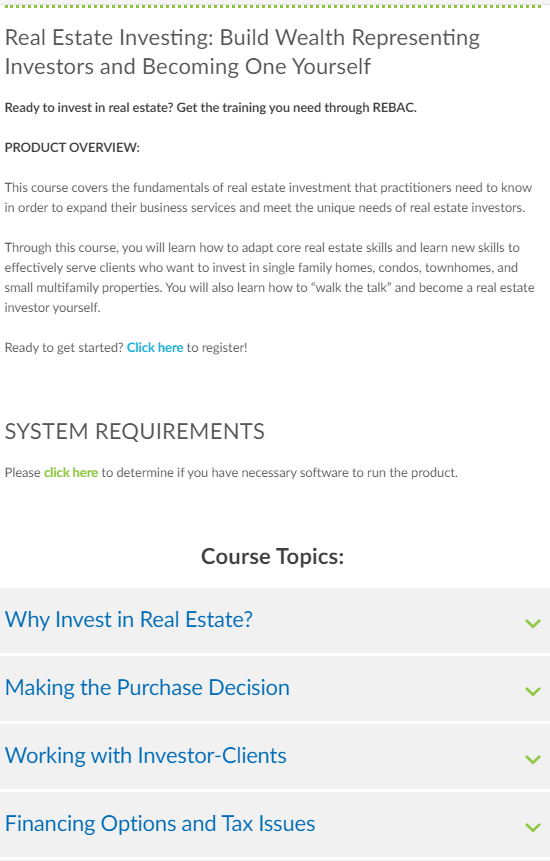 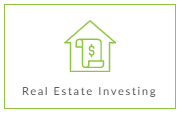 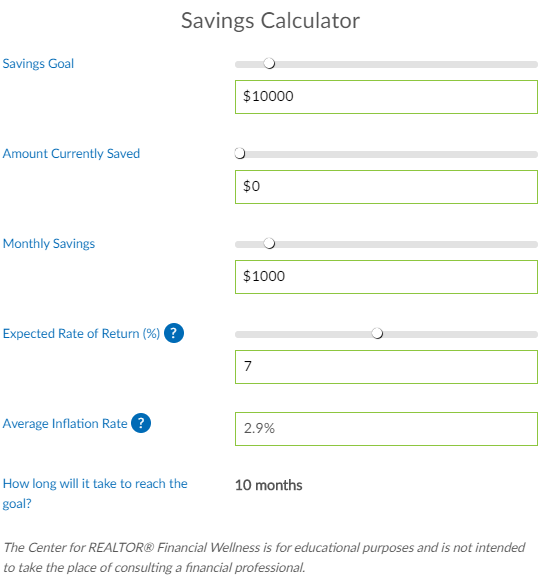 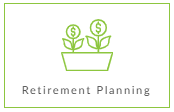 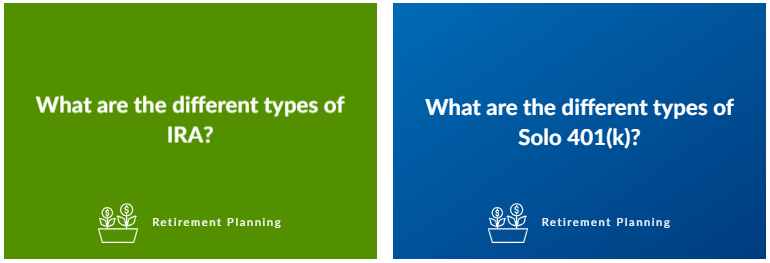 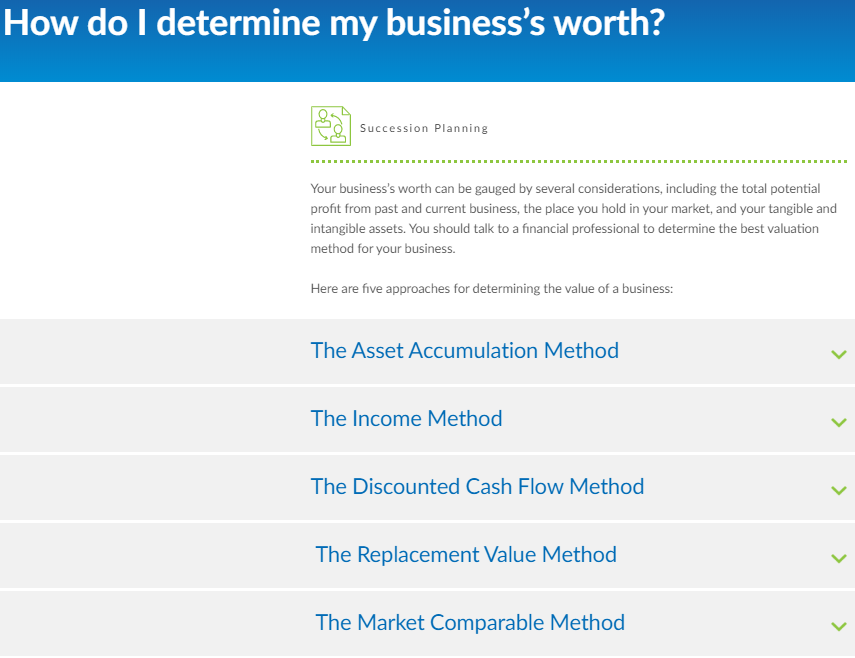 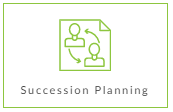 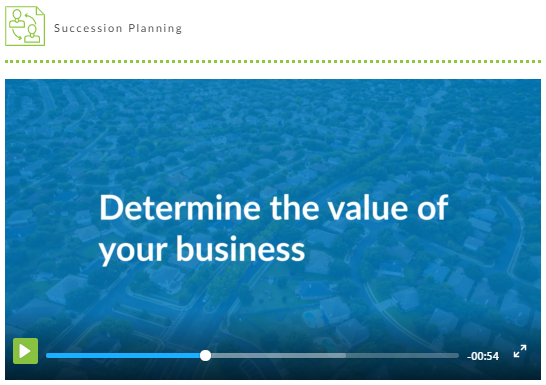 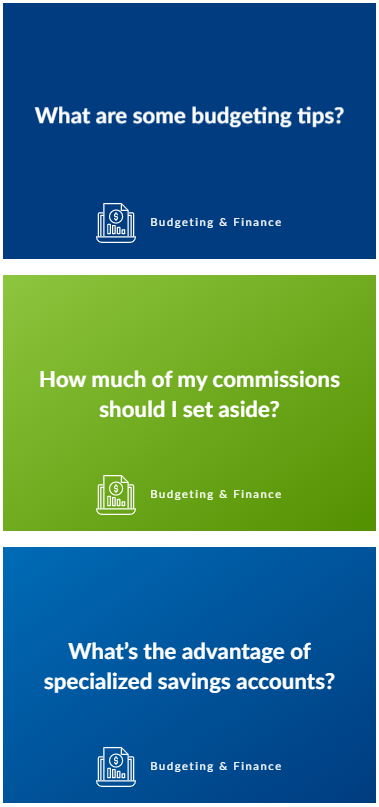 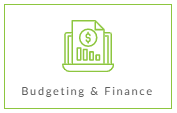 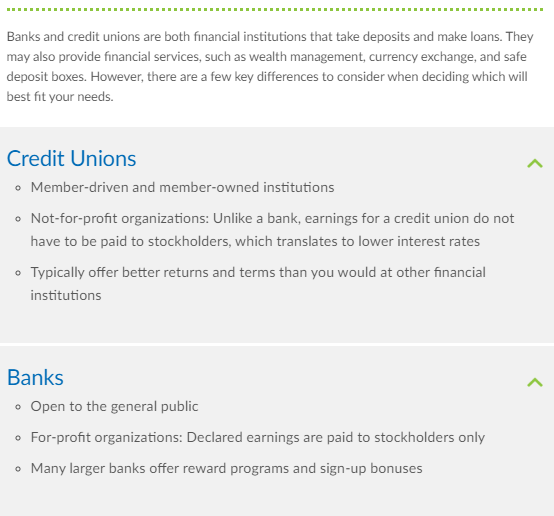 Additional Resources
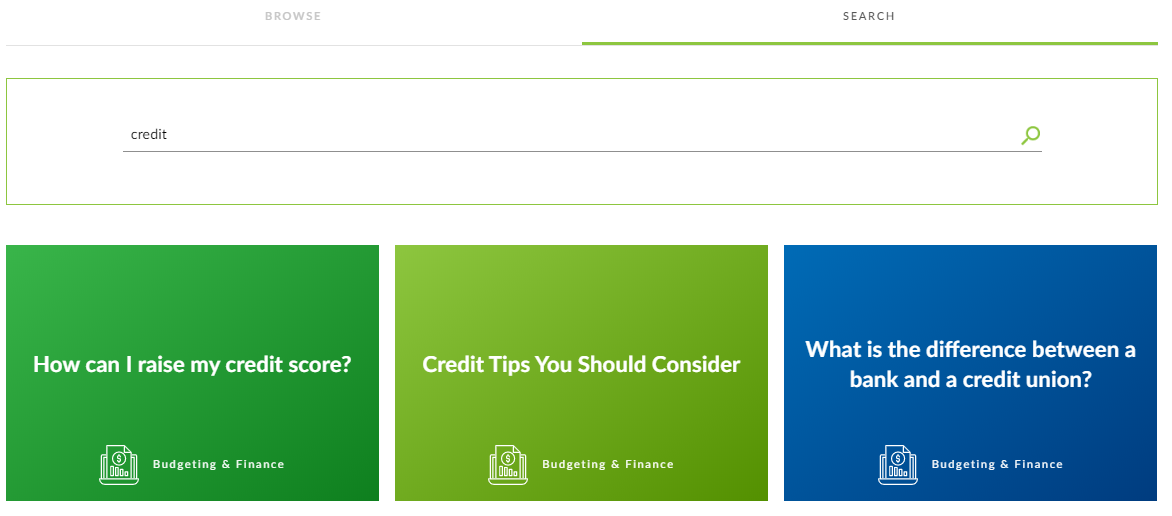 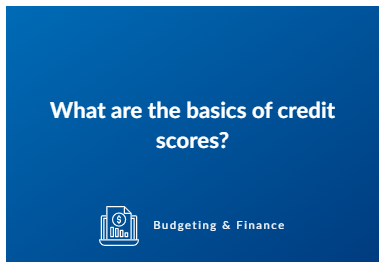 Additional Resources Continued
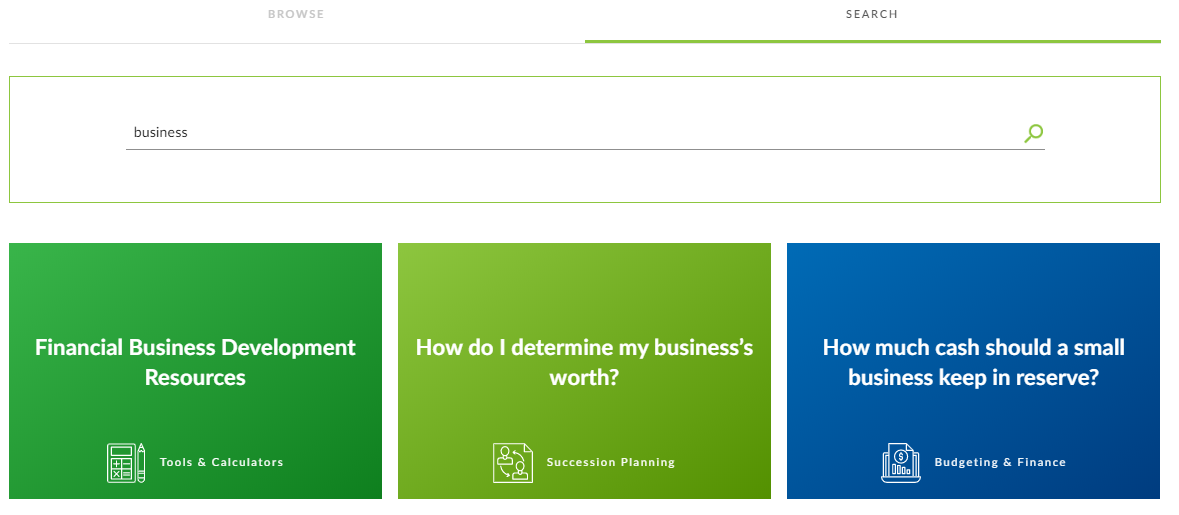 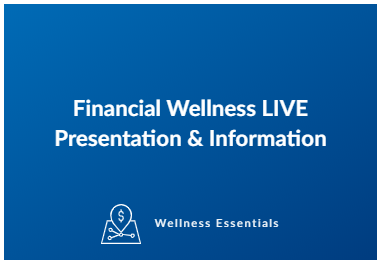 Additional Resources Continued
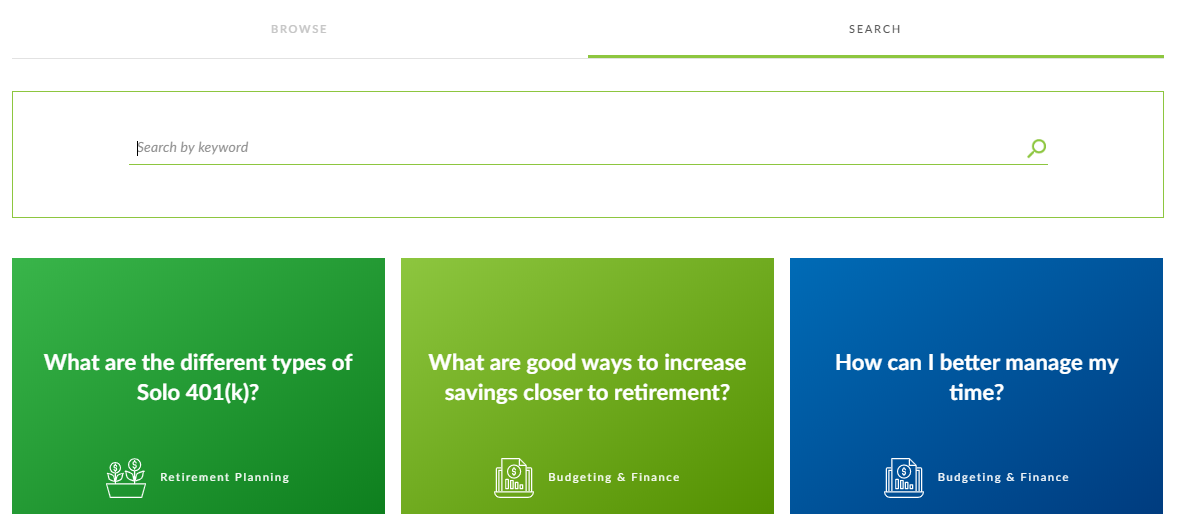 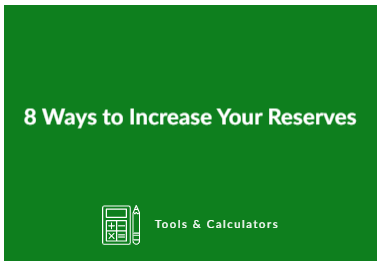 Additional Resources Continued
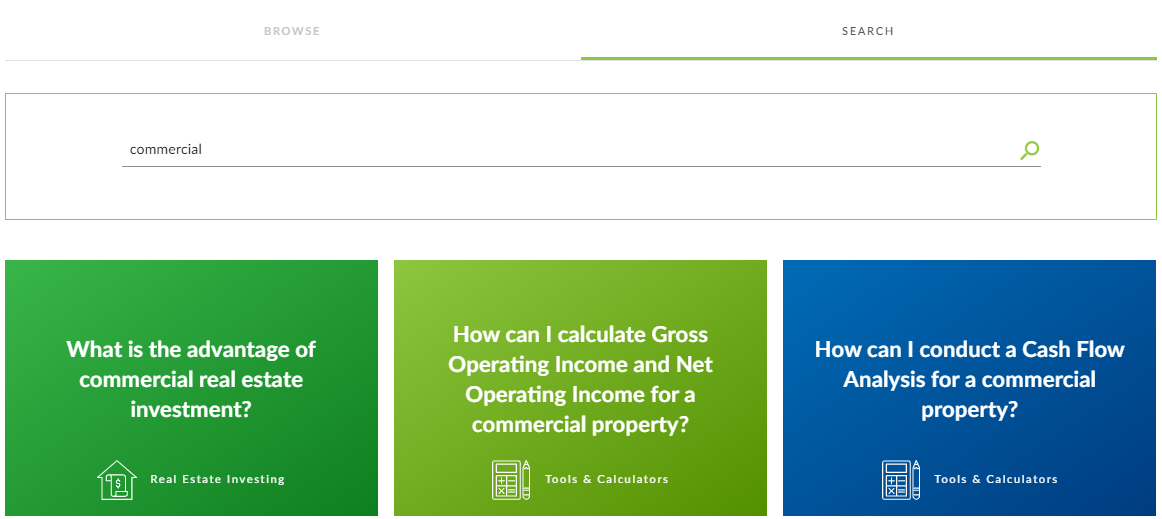 Additional Resources Continued
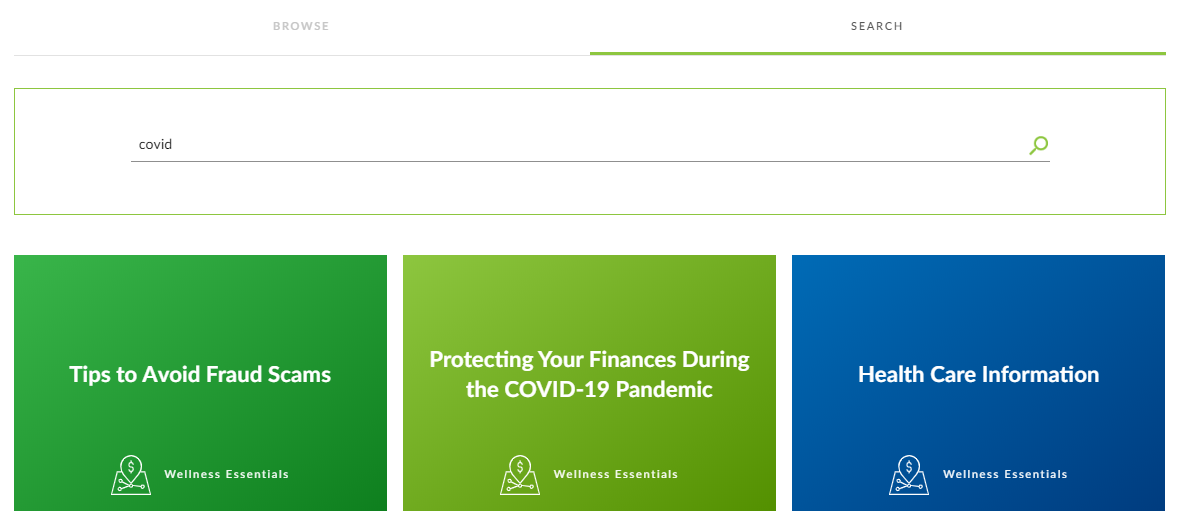 Additional Resources Continued
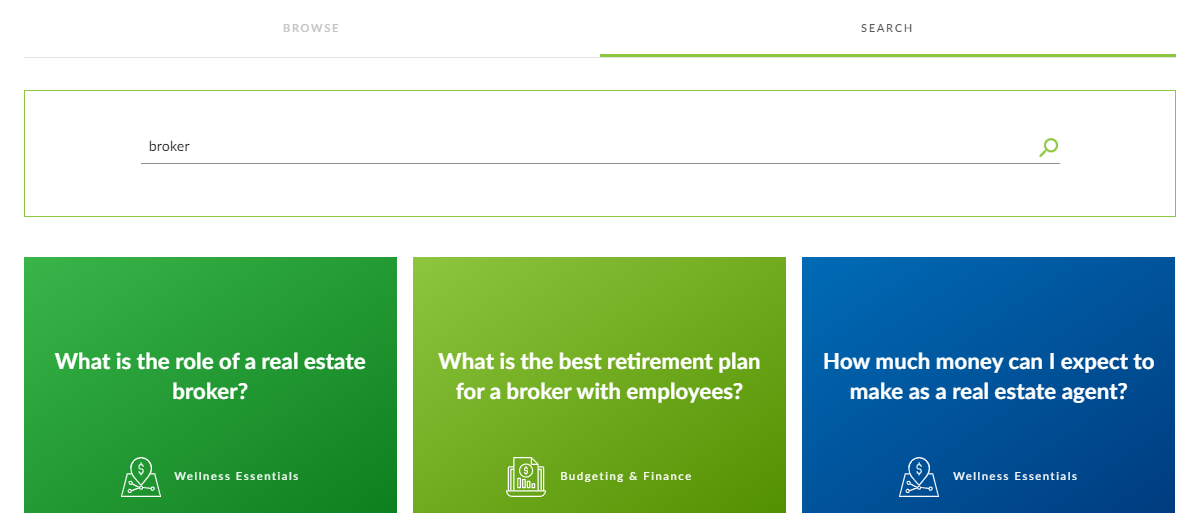 Broker Resources
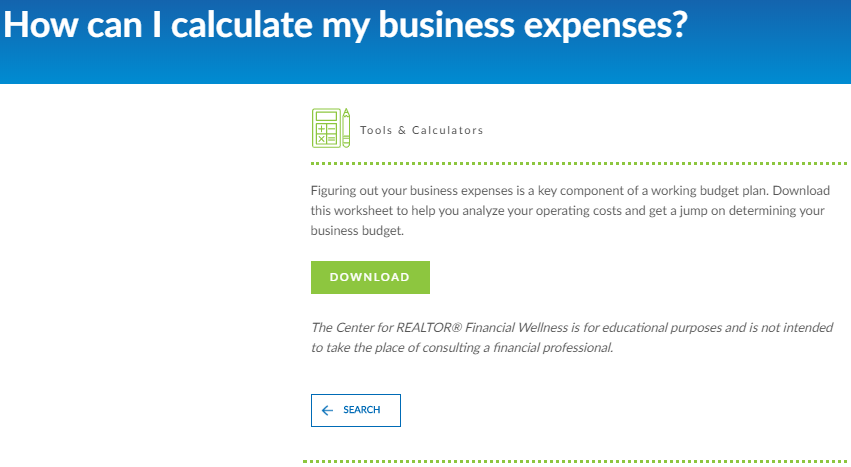 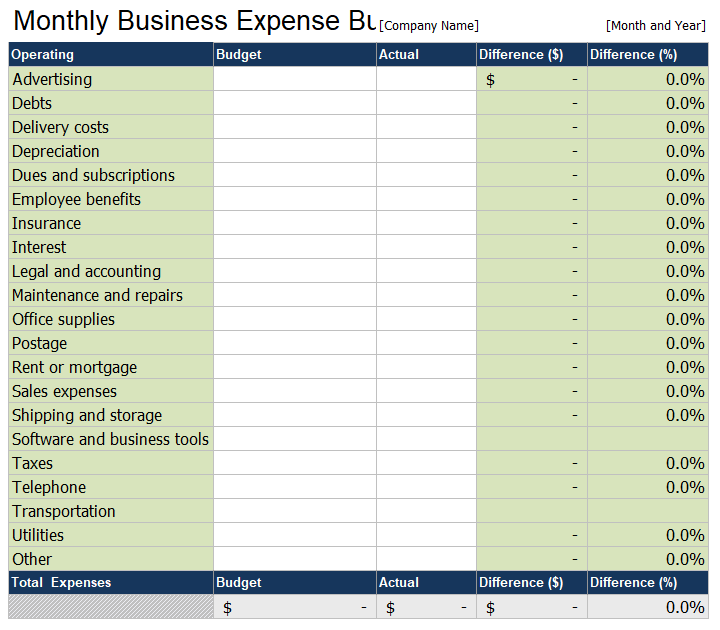 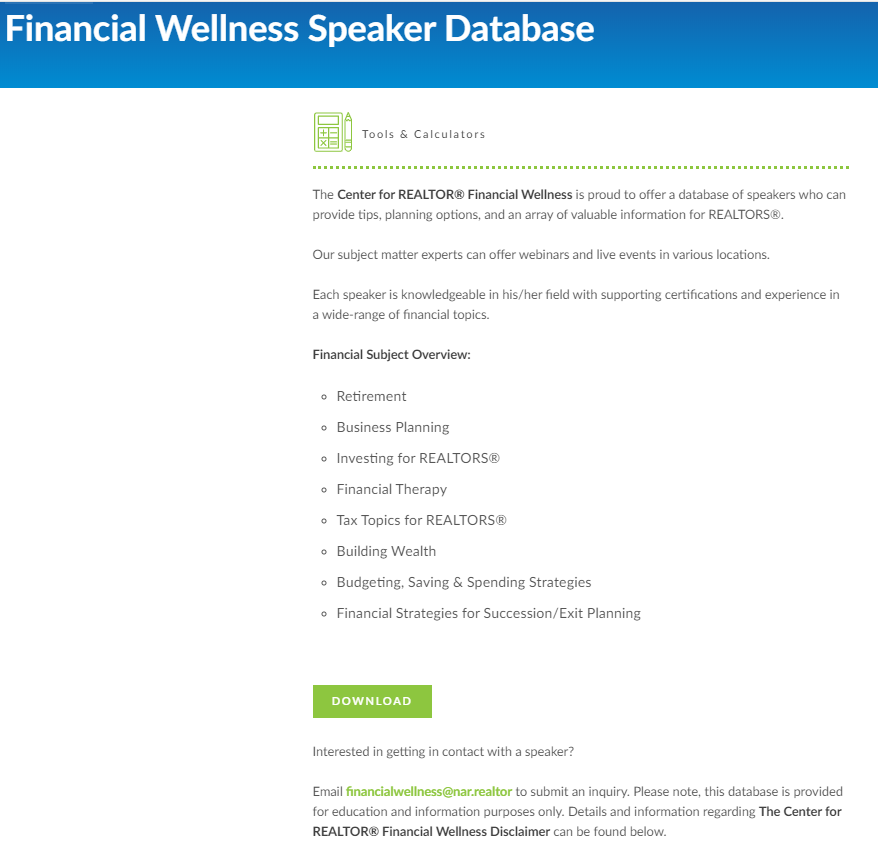 FREE Resources nar.realtor/financialwellness
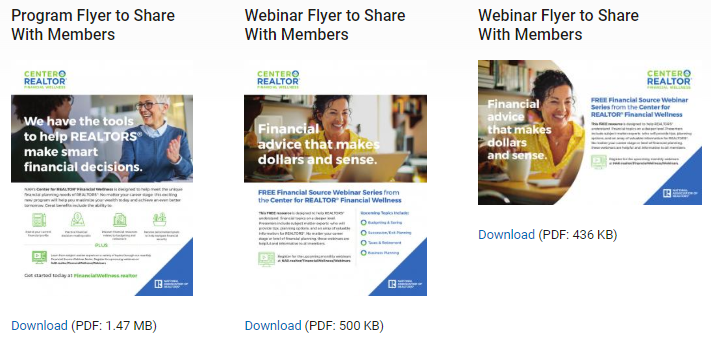 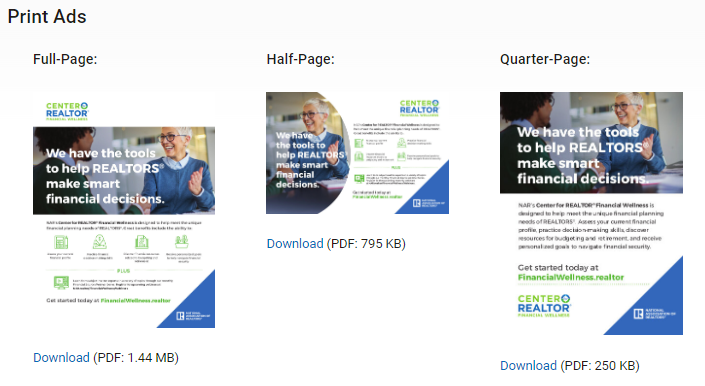 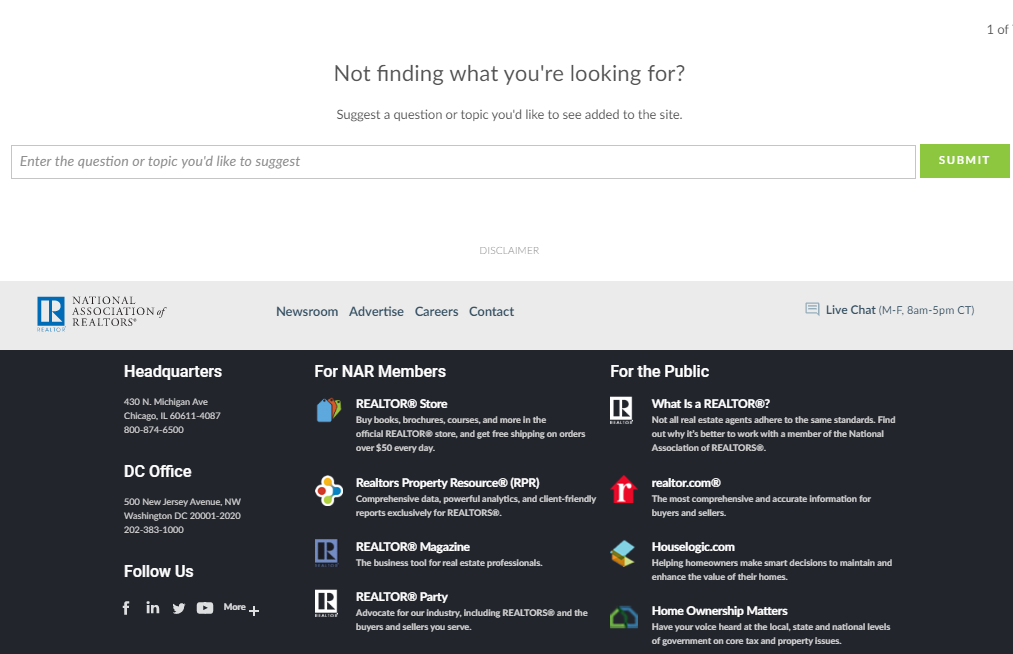 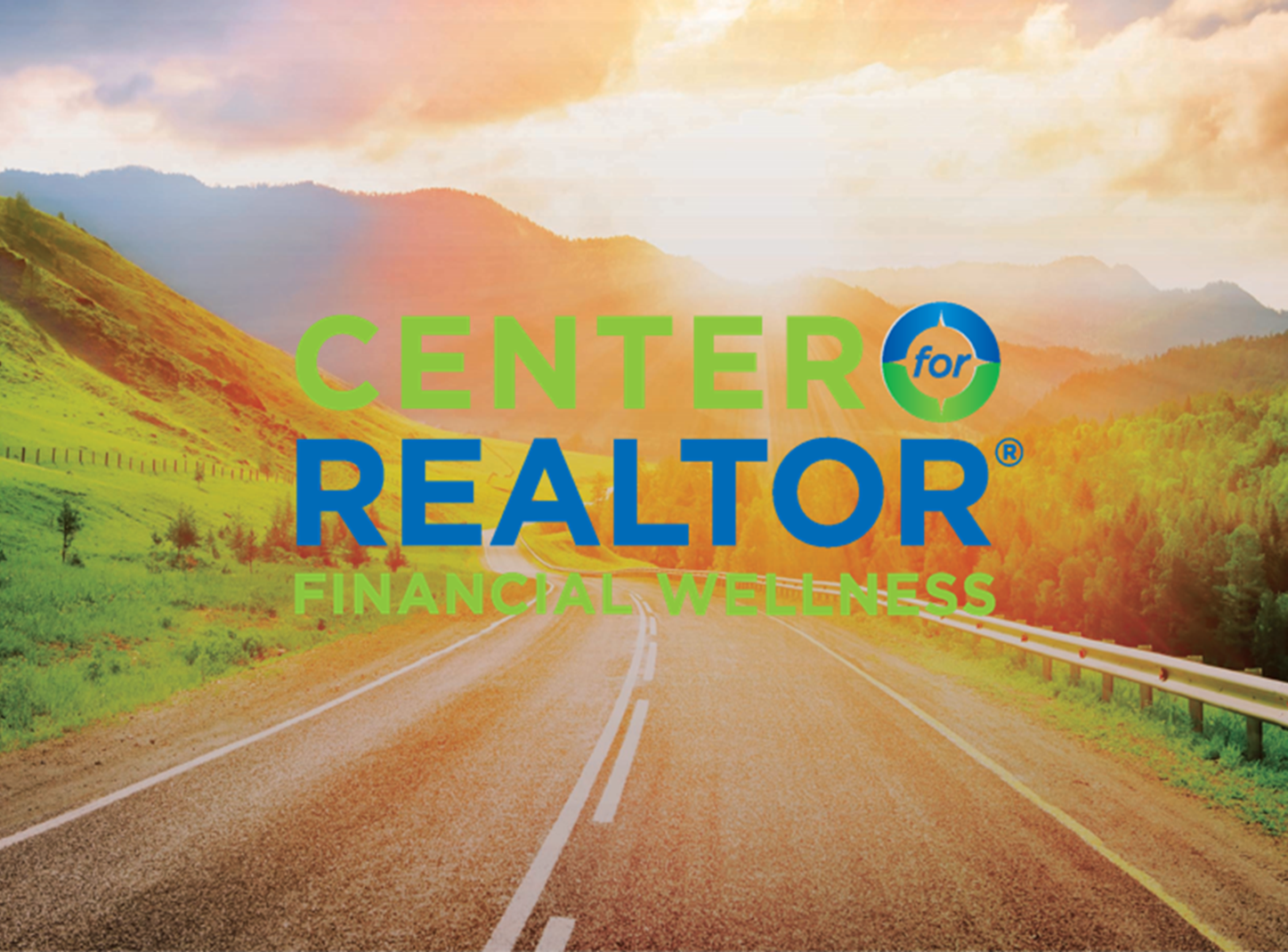 Platform site:
FinancialWellness.realtor